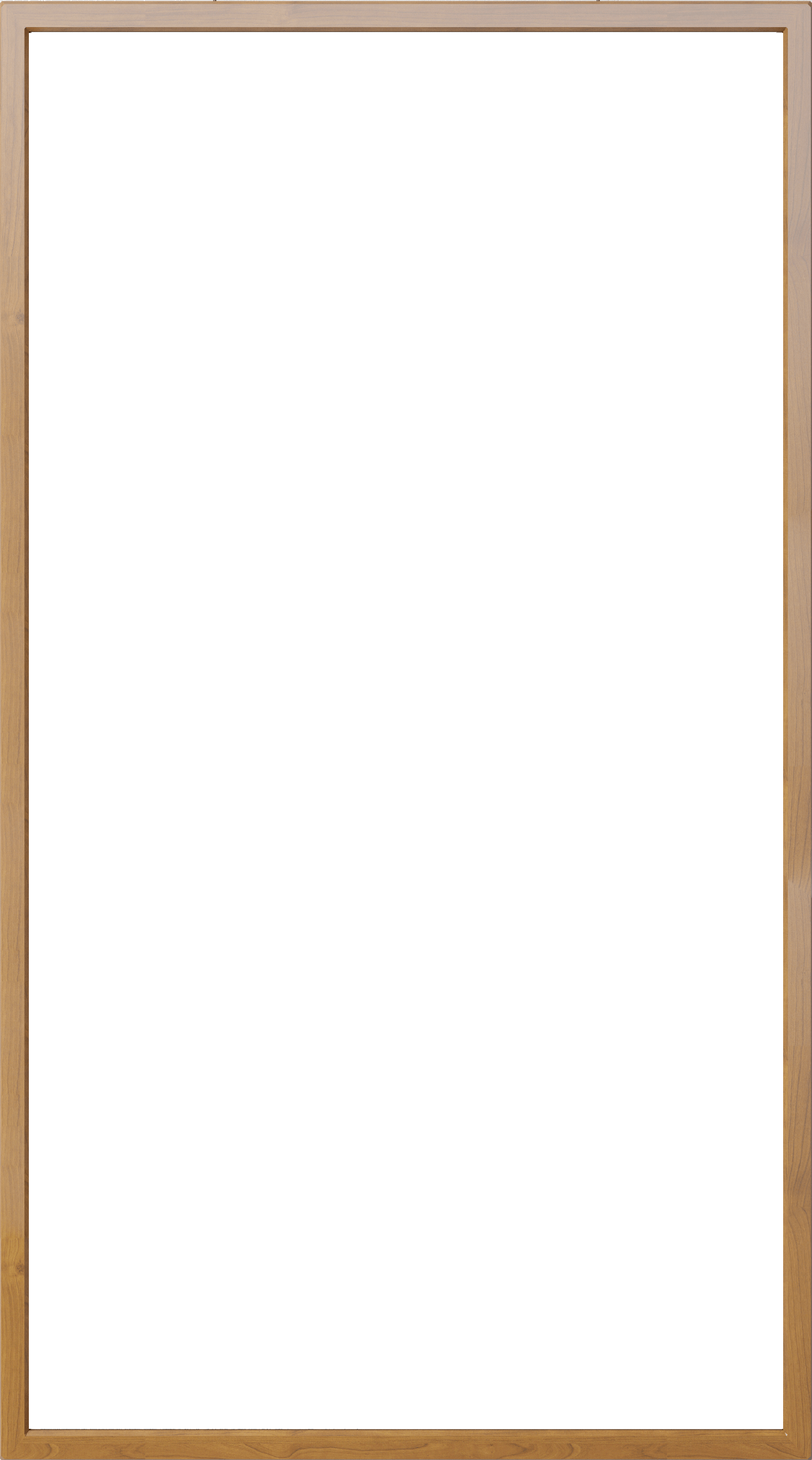 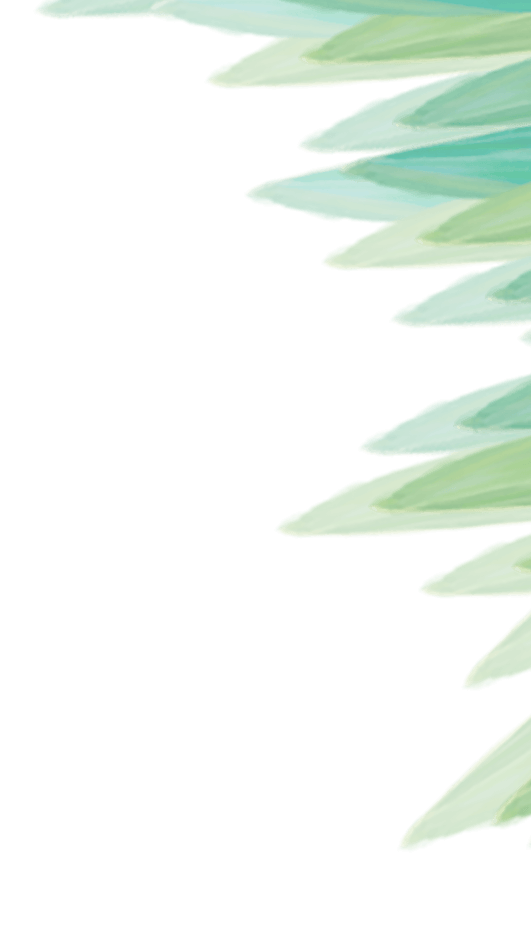 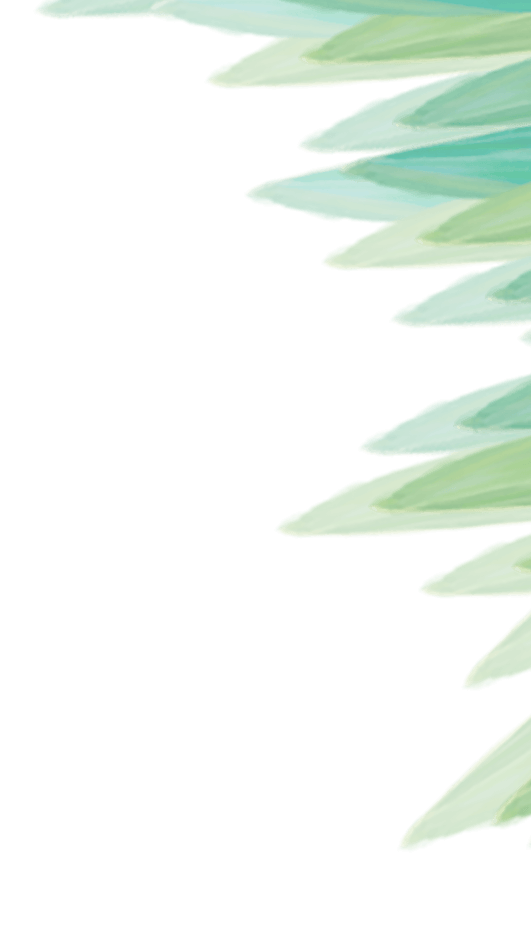 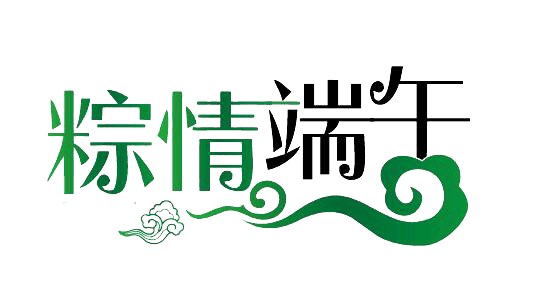 传统文化端午节PPT模板
汇报人：XXX  汇报时间：20XX.5
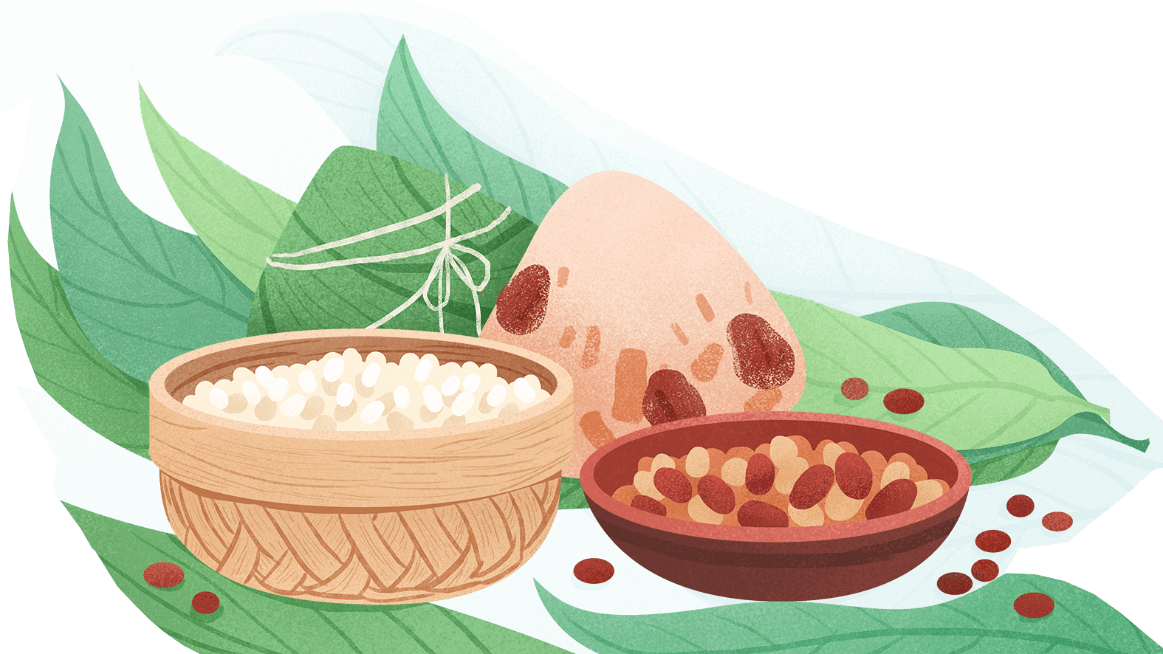 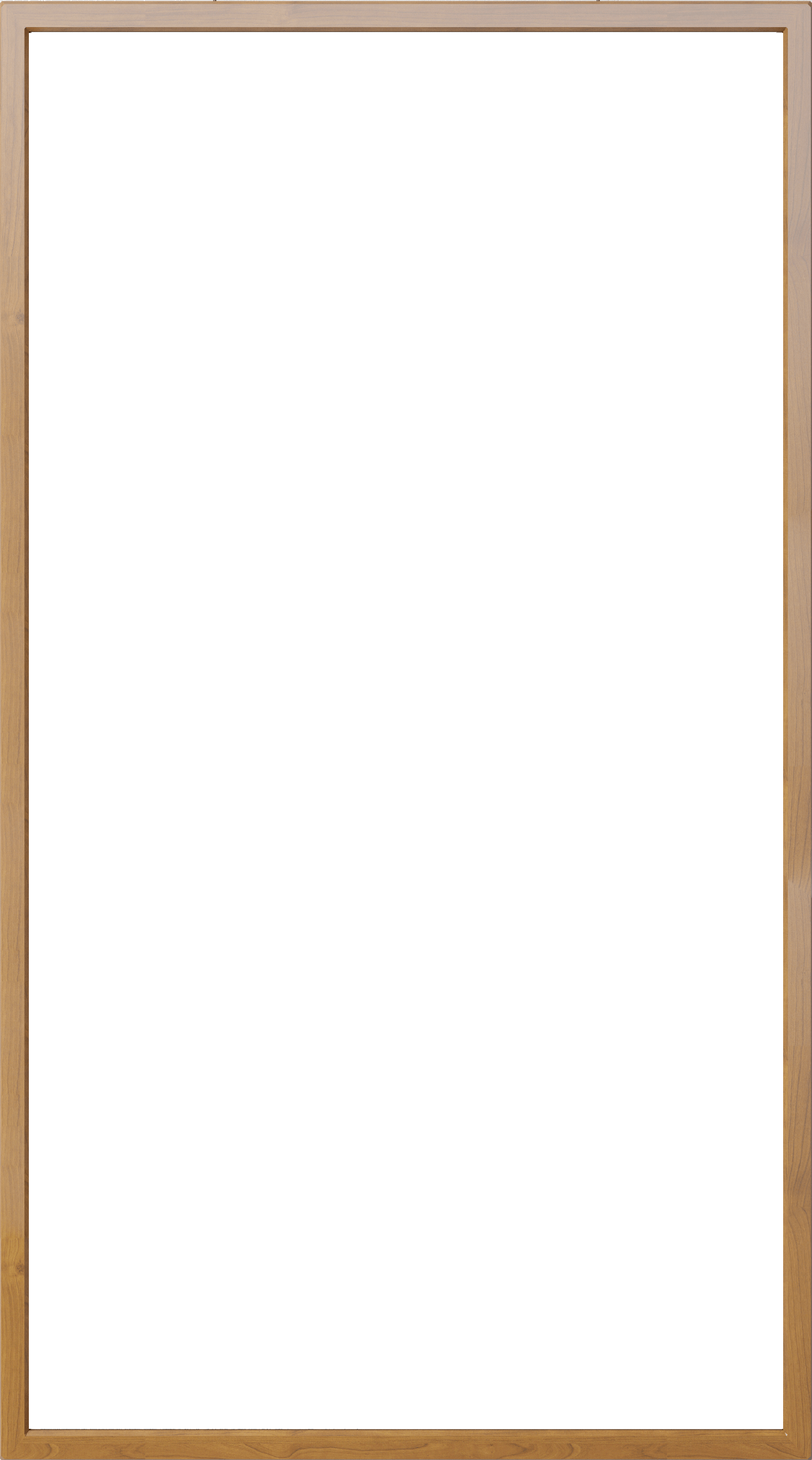 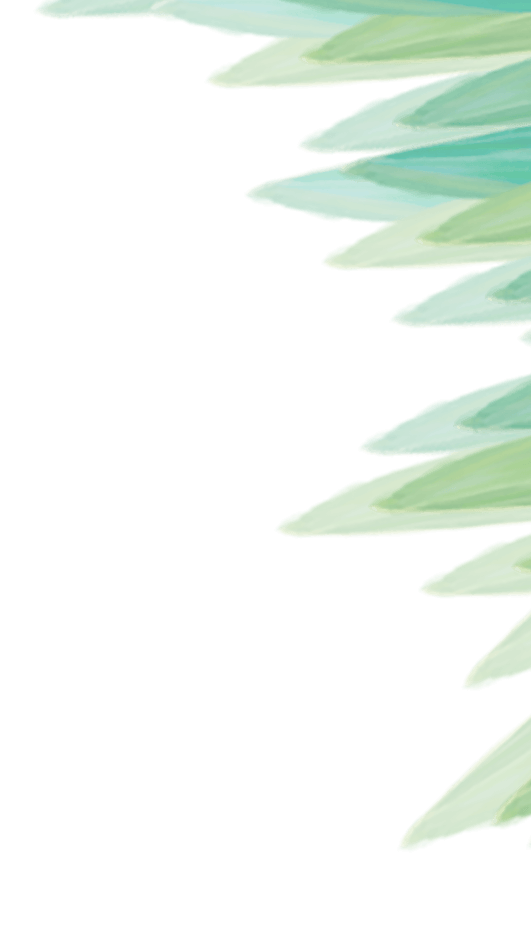 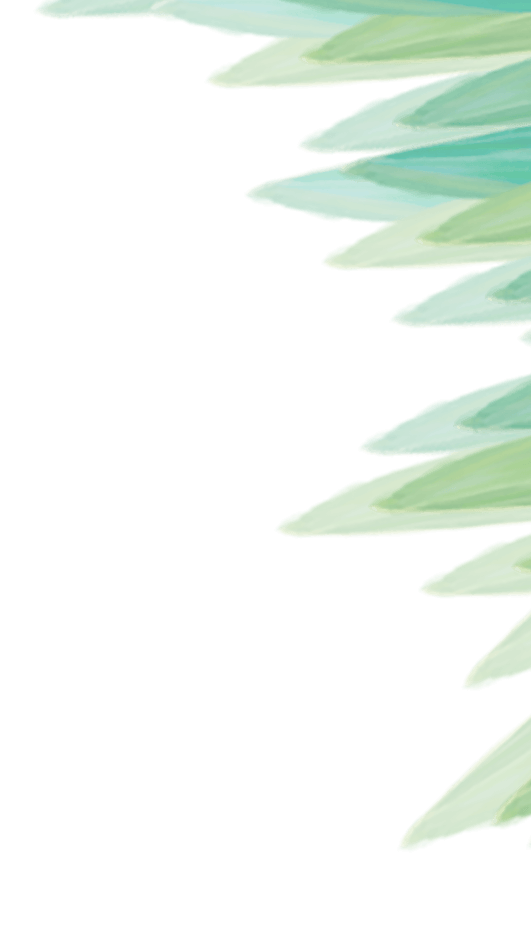 目录
contents
01
端午节简介
历史起源
02
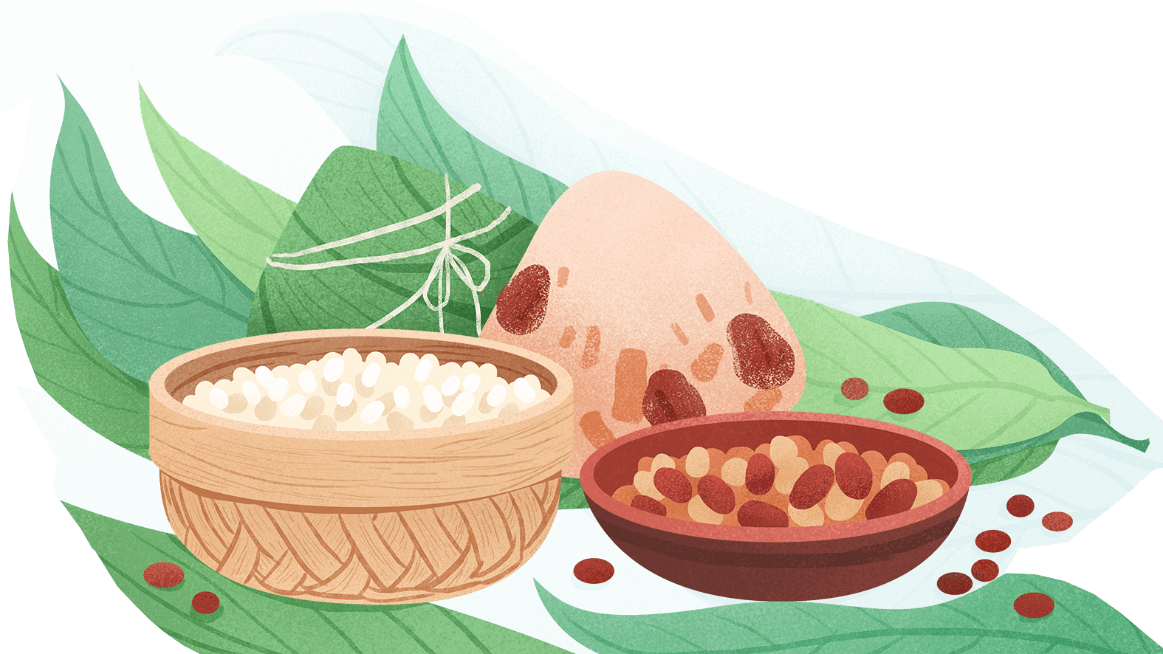 民间活动
03
传统食俗
04
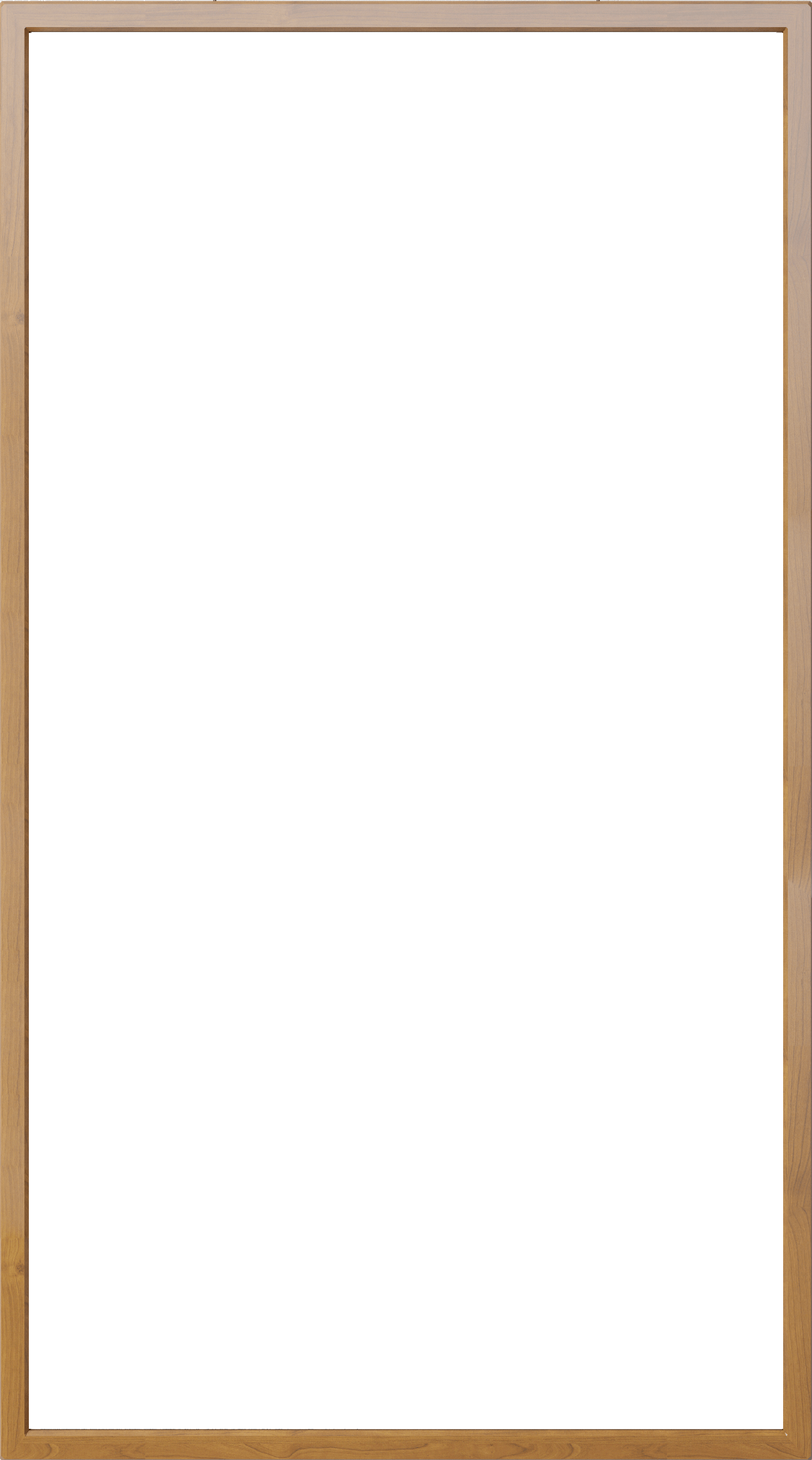 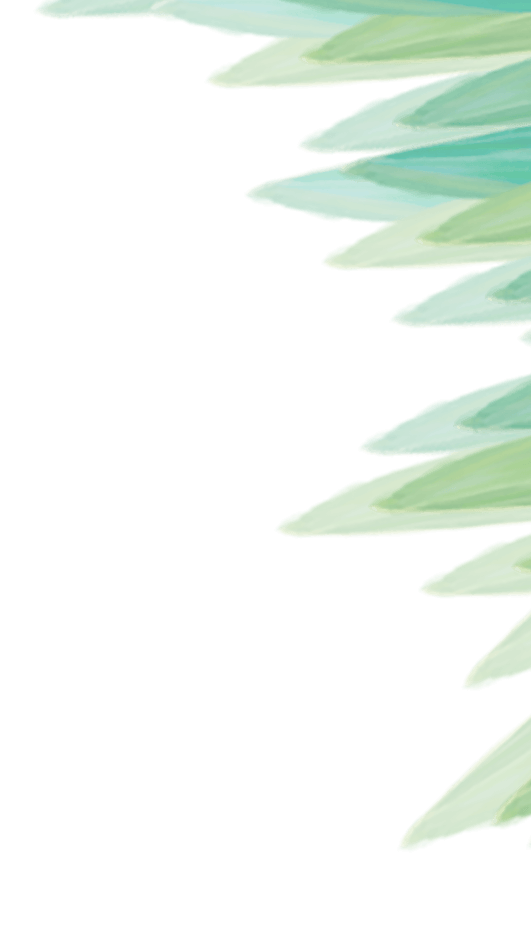 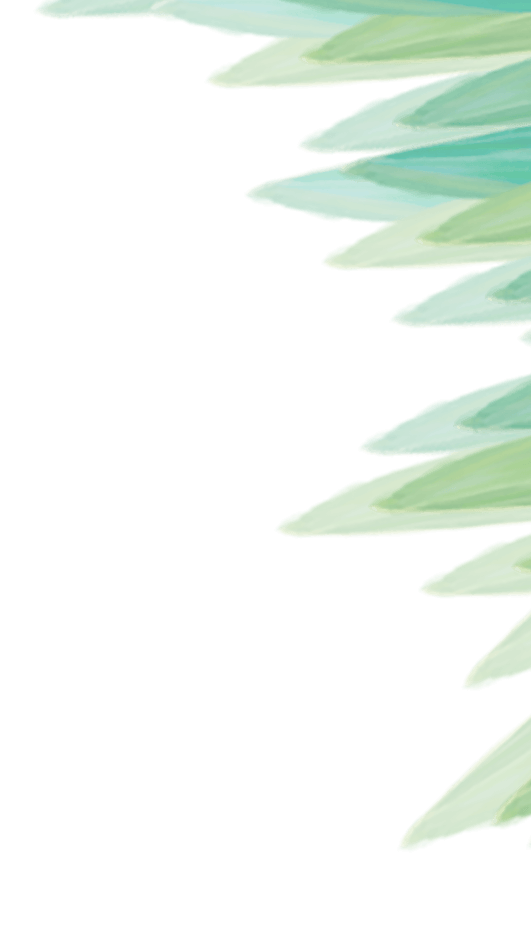 PART 01
端午节简介
此处简单描述该章节具体内容，文字言简意赅，不必繁琐，注意调整版面，美观度。此处简单描述该章节具体内容，文字言简意赅，不必繁琐。
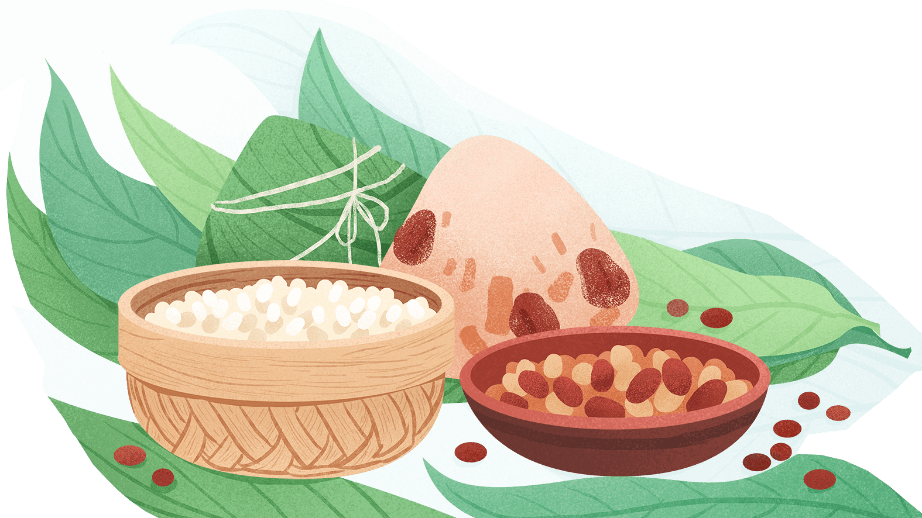 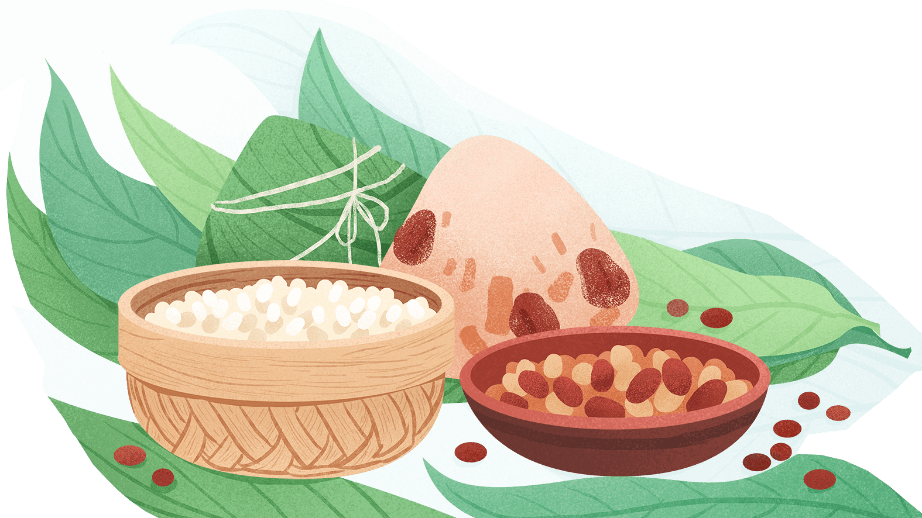 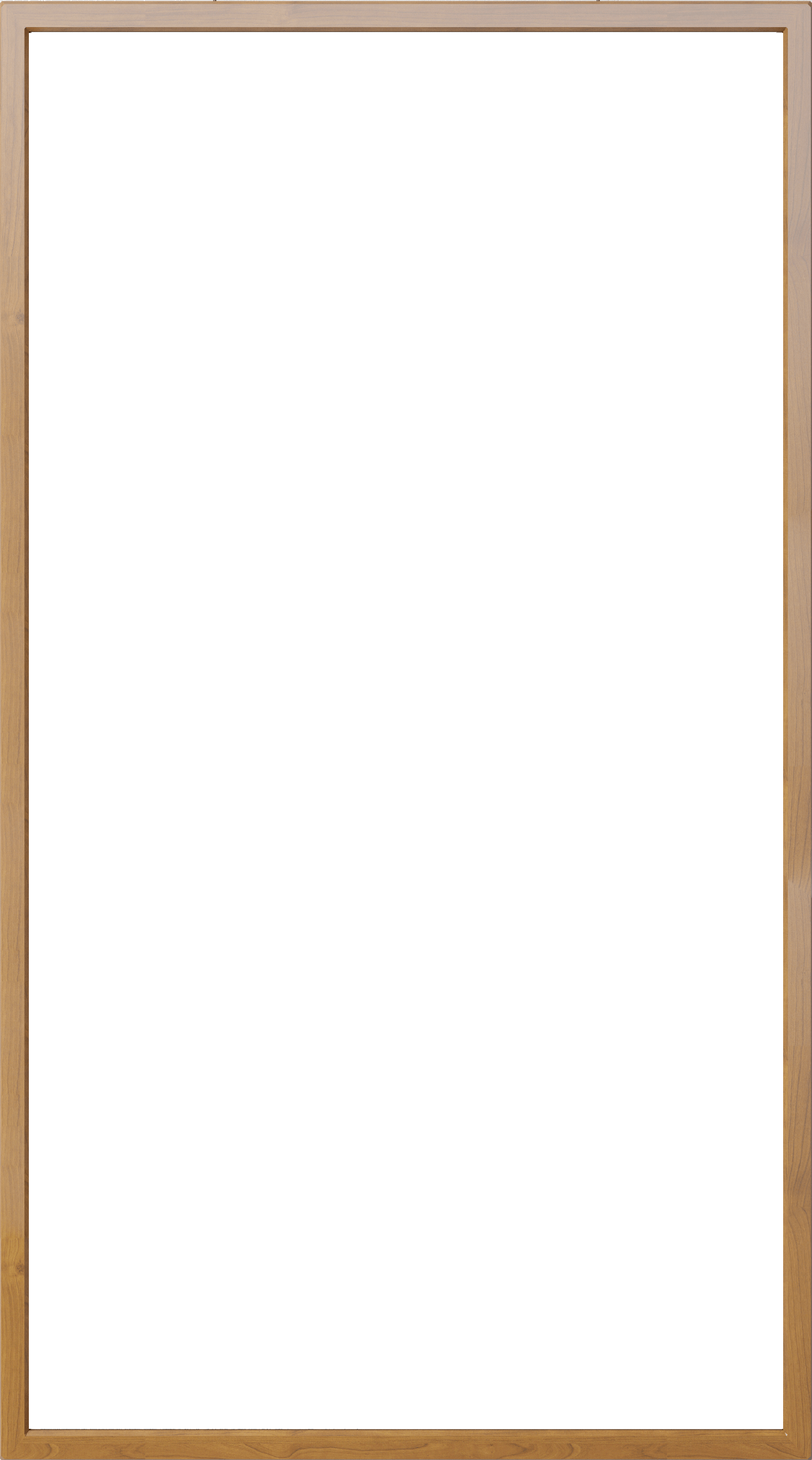 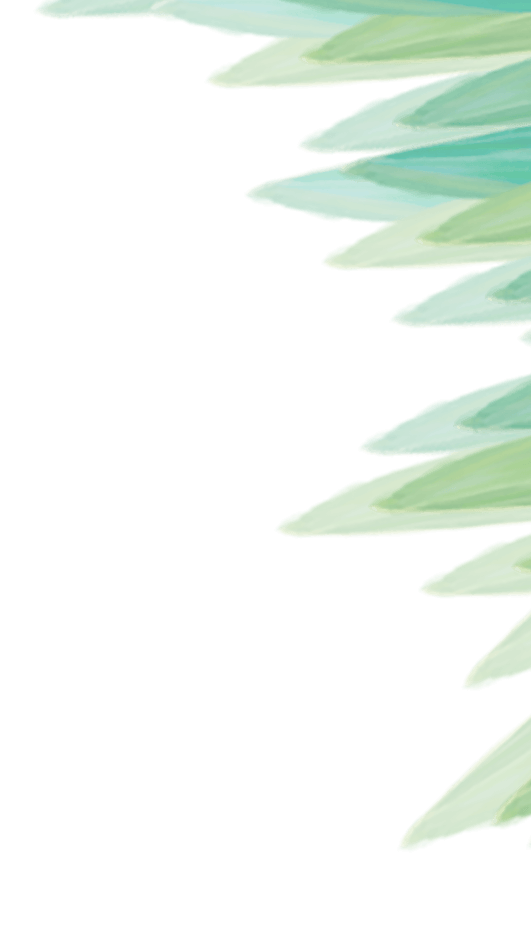 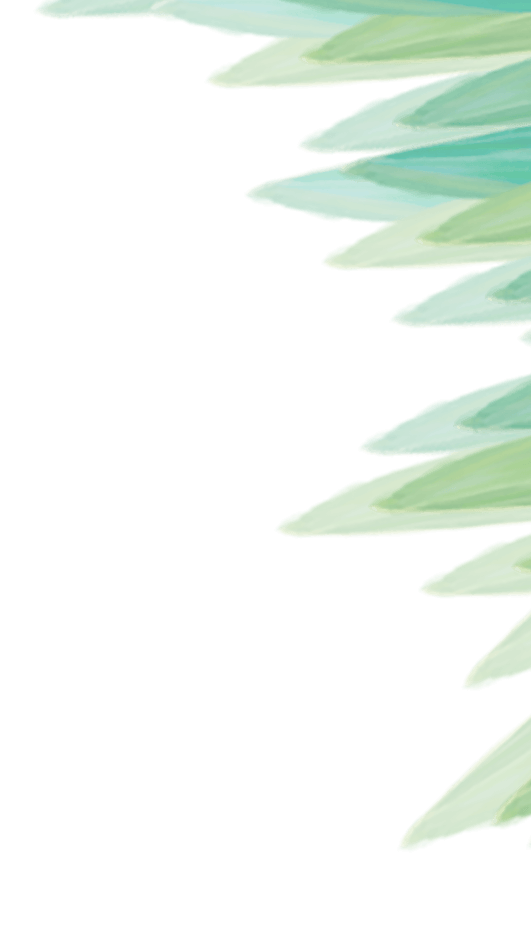 —— 端午简介 ——
端午节简介
此处简单描述该章节具体内容，文字言简意赅，不必繁琐，注意调整版面，美观度。此处简单描述该章节具体内容，文字言简意赅，不必繁琐。此处简单描述该章节具体内容，文字言简意赅，不必繁琐。
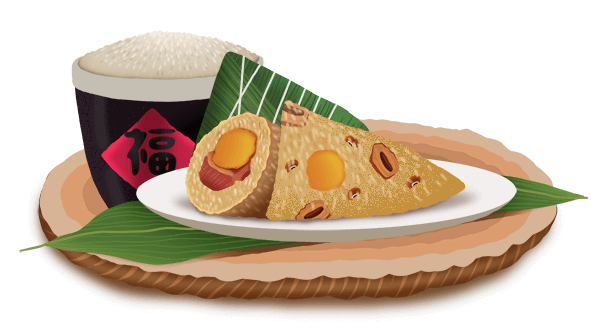 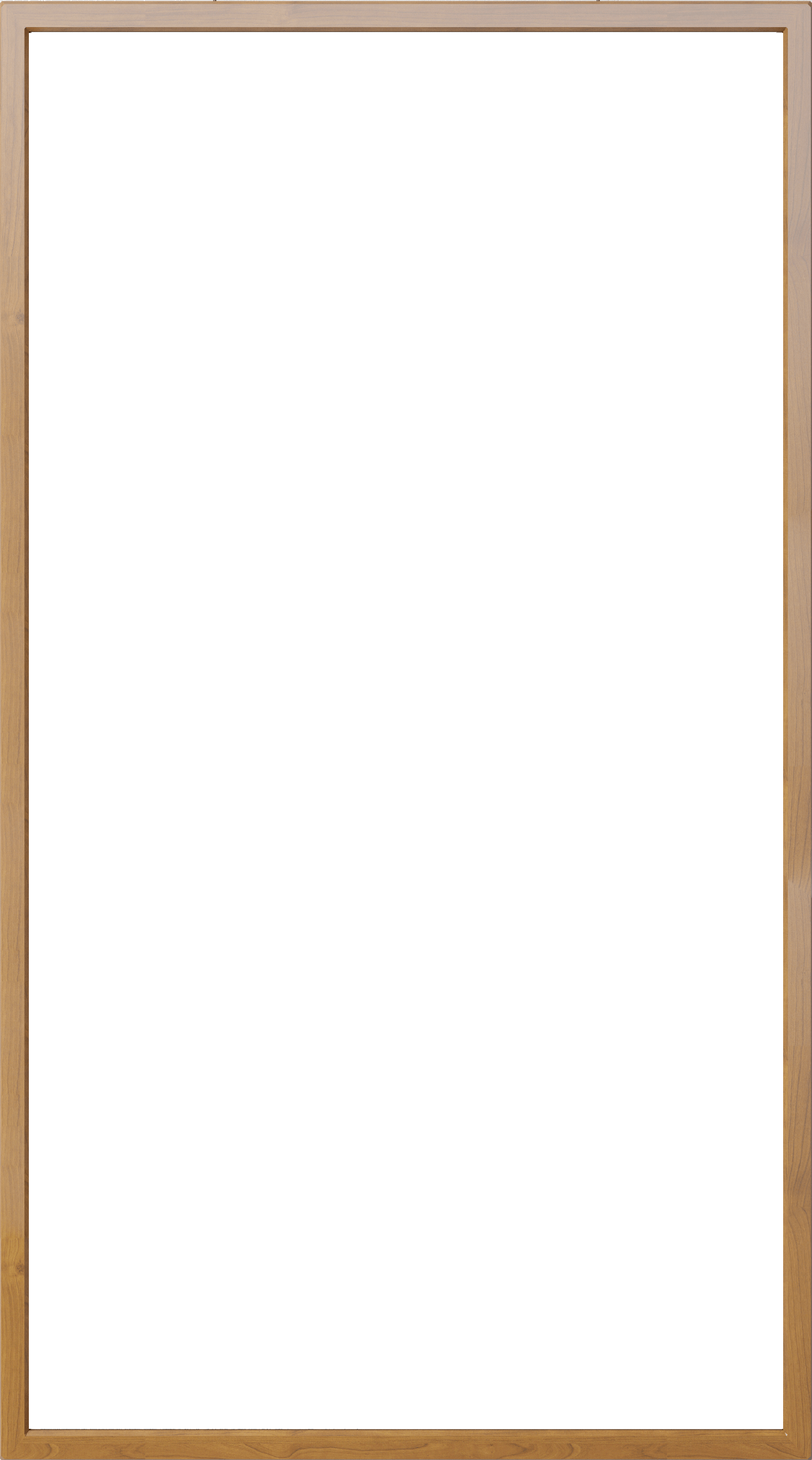 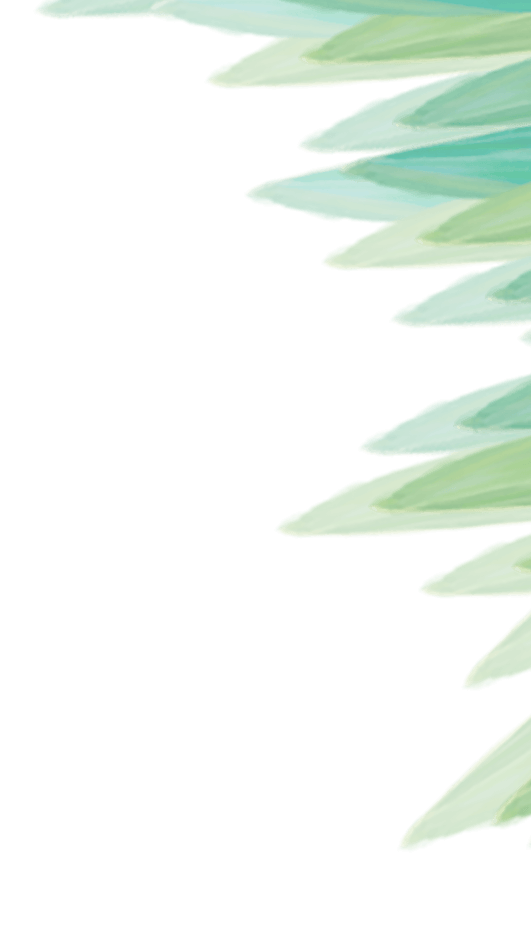 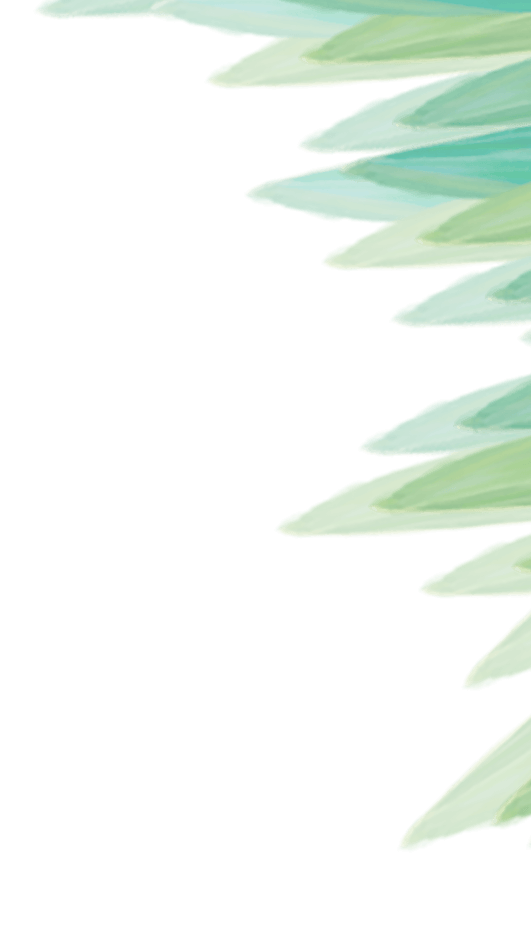 —— 端午简介 ——
此处简单描述该章节具体内容，文字言简意赅，不必繁琐，注意调整版面，美观度。
此处简单描述该章节具体内容，文字言简意赅，不必繁琐。此处简单描述该章节具体内容，
文字言简意赅，不必繁琐。
此处简单描述该章节具体内容，文字言简意赅，不必繁琐，注意调整版面，美观度。
此处简单描述该章节具体内容，文字言简意赅
，不必繁琐。此处简单描述该章节具体内容，文字言简意赅，不必繁琐。
端午节简介
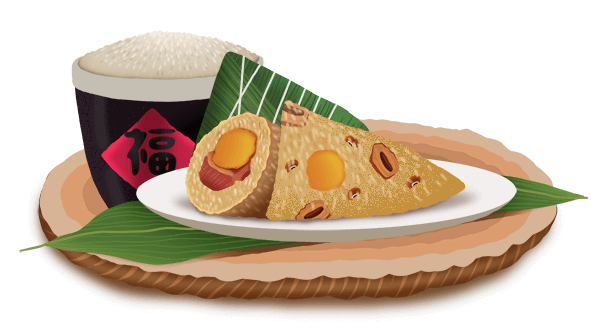 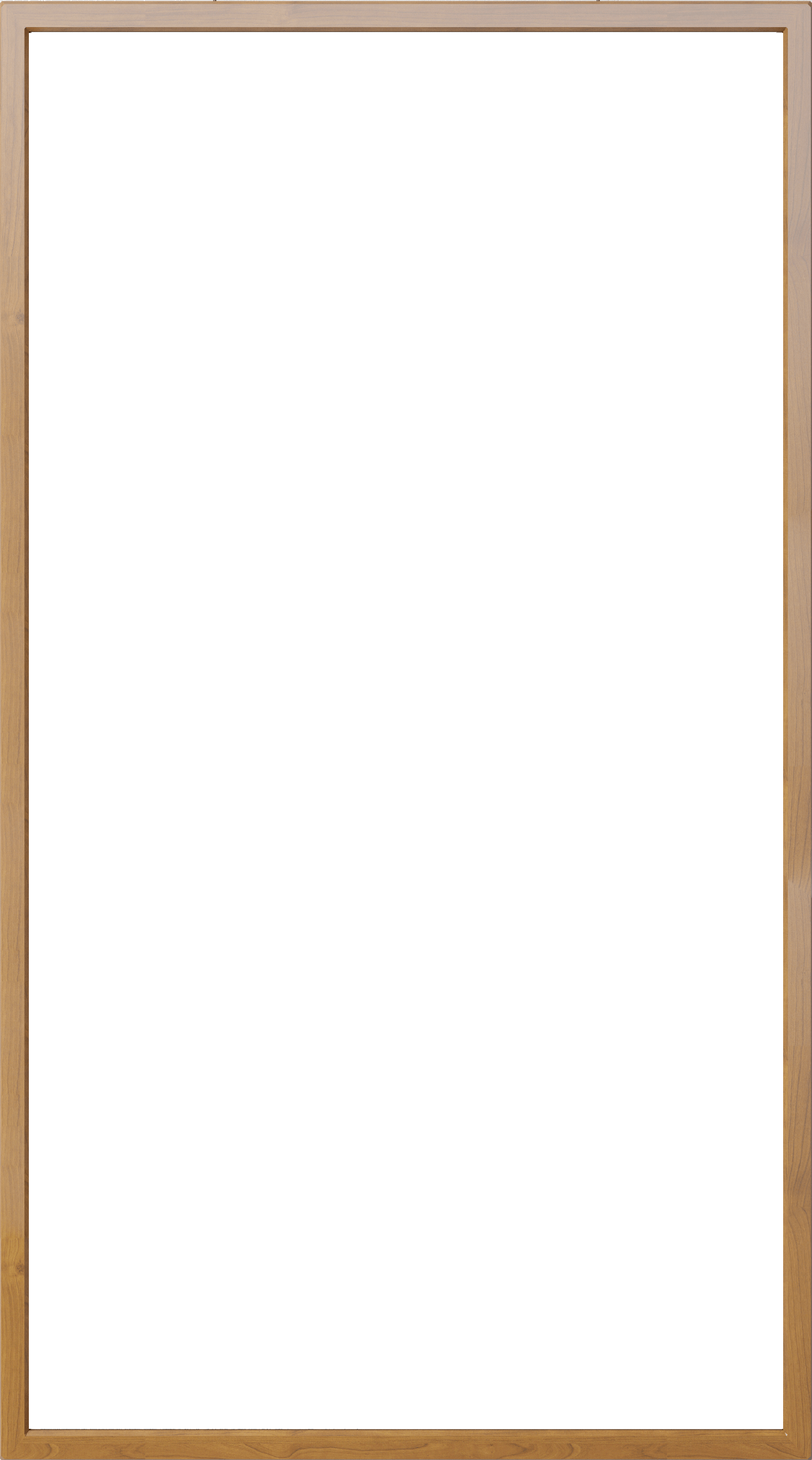 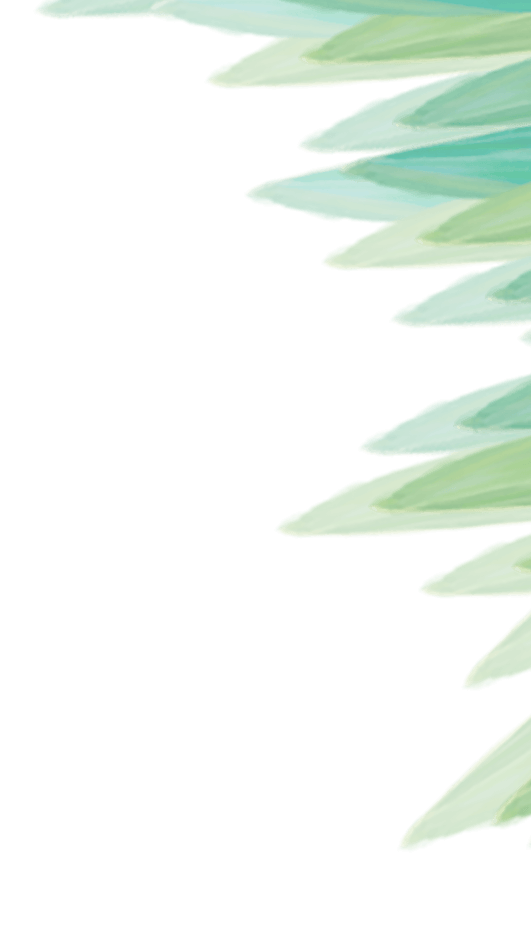 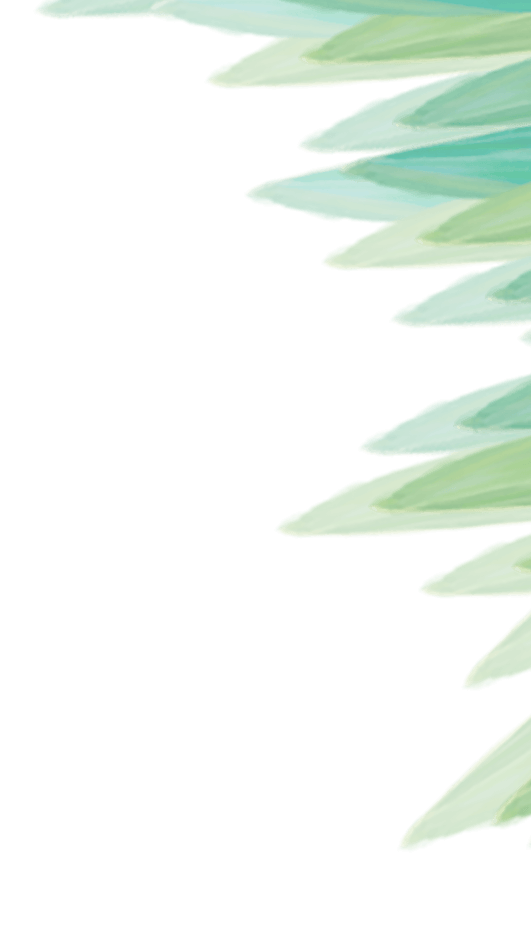 —— 端午简介 ——
01
02
03
输入标题
输入标题
输入标题
此处简单描述该章节具体内容，文字言简意赅，不必繁琐，注意调整版面，美观度。此处简单描述该章节具体内容，文字言简意赅，不必繁琐。
此处简单描述该章节具体内容，文字言简意赅，不必繁琐，注意调整版面，美观度。此处简单描述该章节具体内容，文字言简意赅，不必繁琐。
此处简单描述该章节具体内容，文字言简意赅，不必繁琐，注意调整版面，美观度。此处简单描述该章节具体内容，文字言简意赅，不必繁琐。
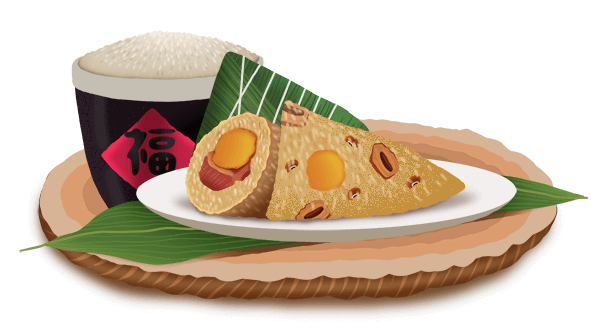 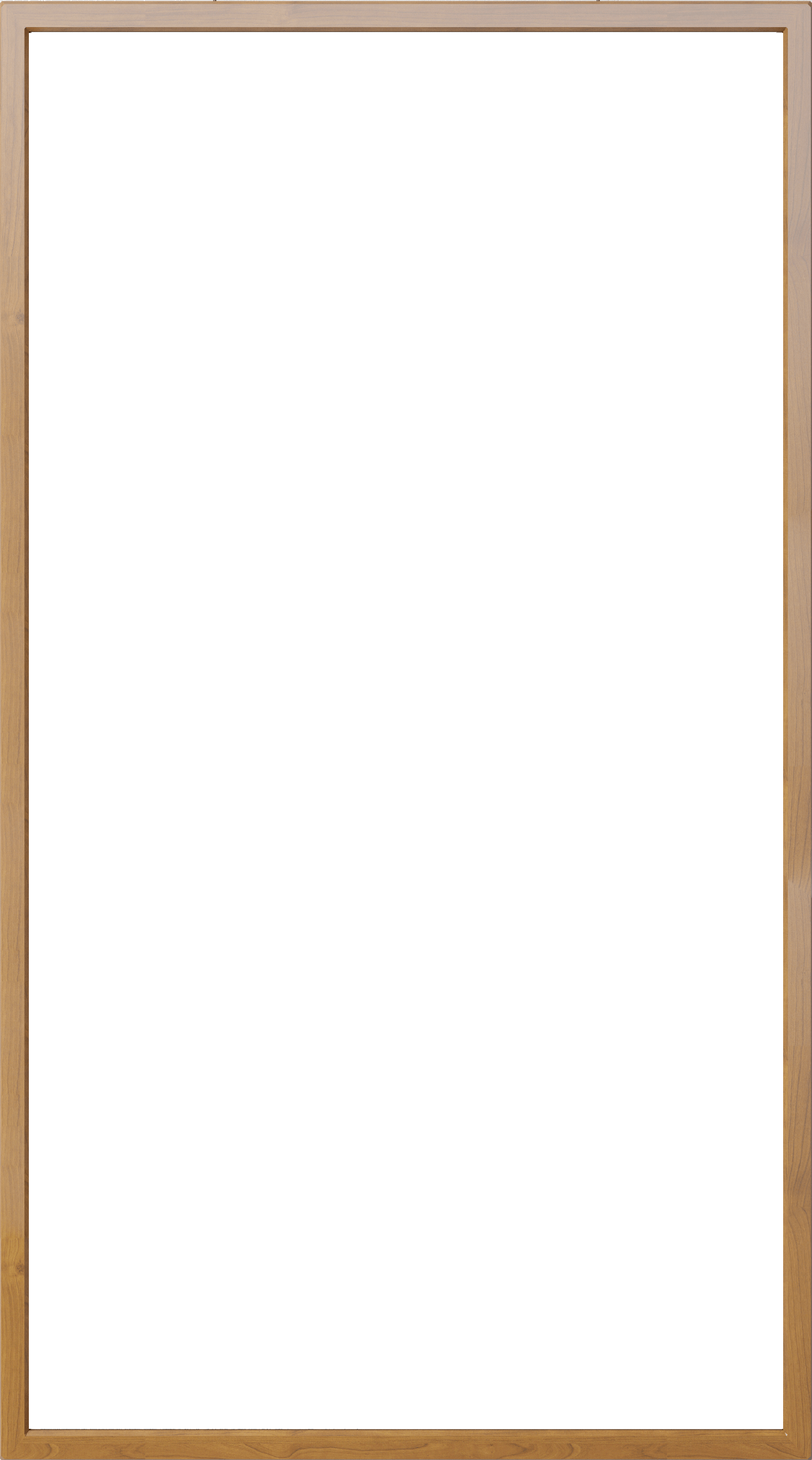 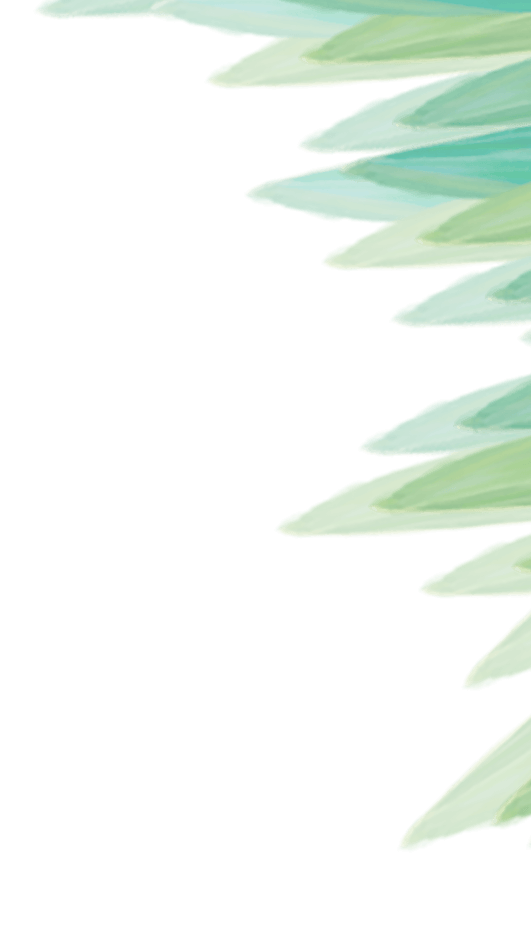 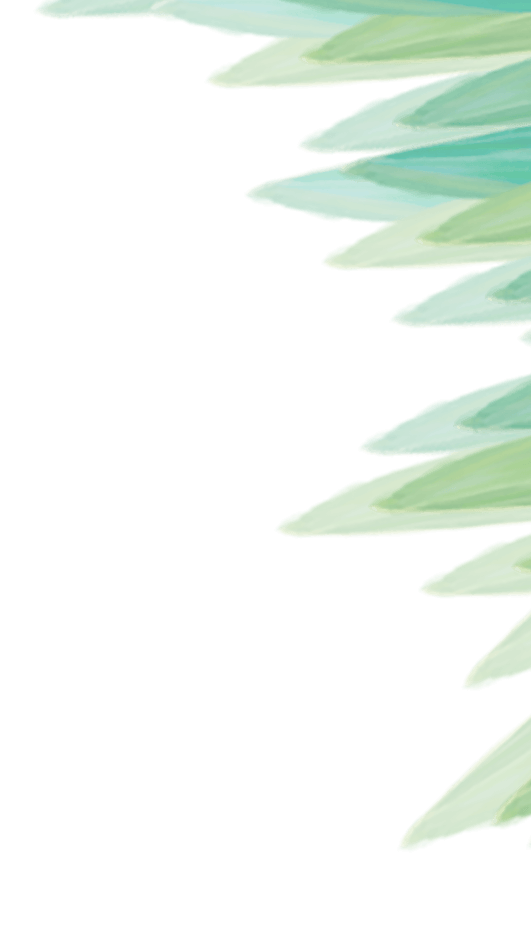 —— 端午简介 ——
输入标题
输入标题
此处简单描述该章节具体内容，文字言简意赅，不必繁琐，注意调整版面，美观度。此处简单描述该章节具体内容，文字言简意赅，不必繁琐。
此处简单描述该章节具体内容，文字言简意赅，不必繁琐，注意调整版面，美观度。此处简单描述该章节具体内容，文字言简意赅，不必繁琐。
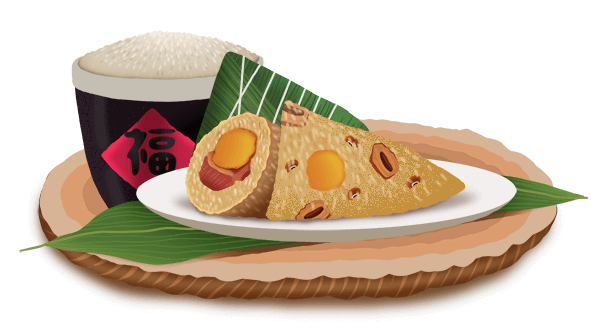 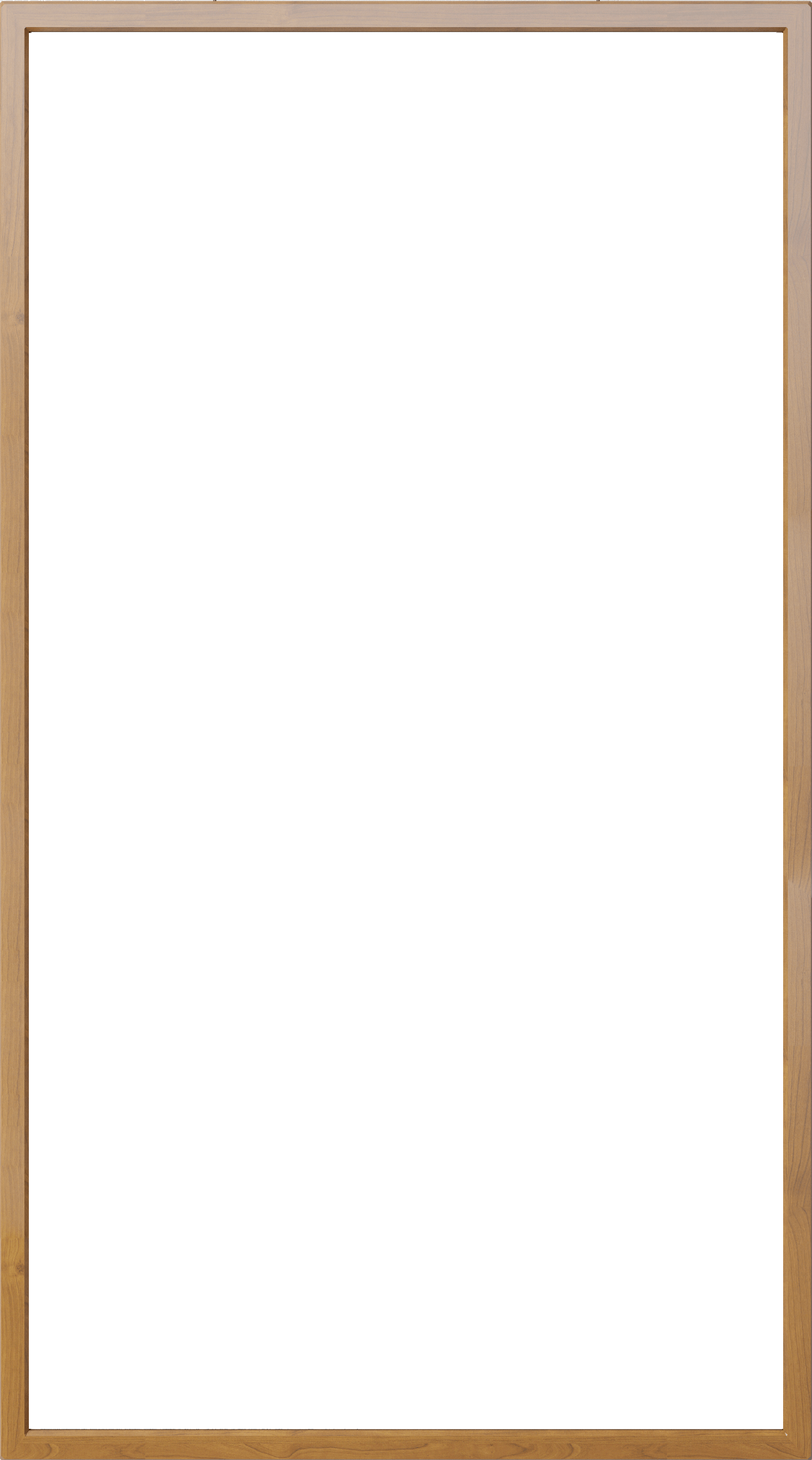 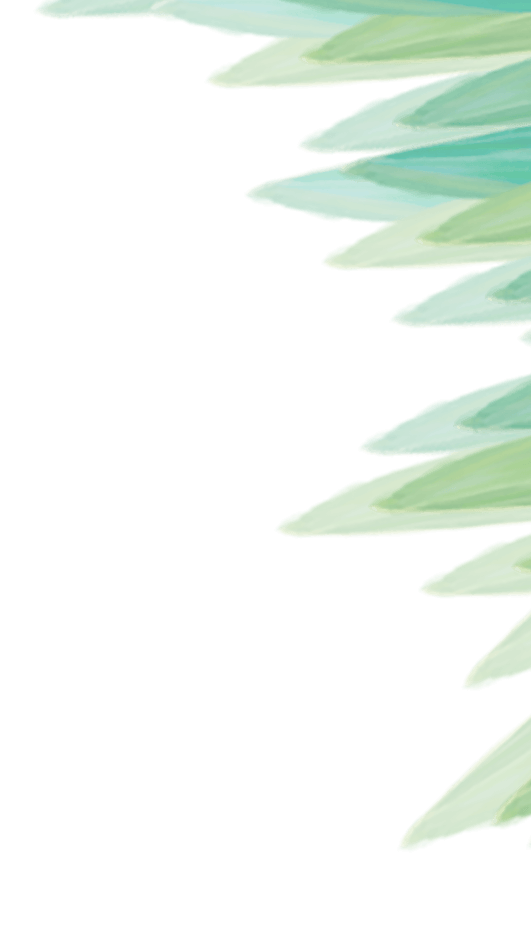 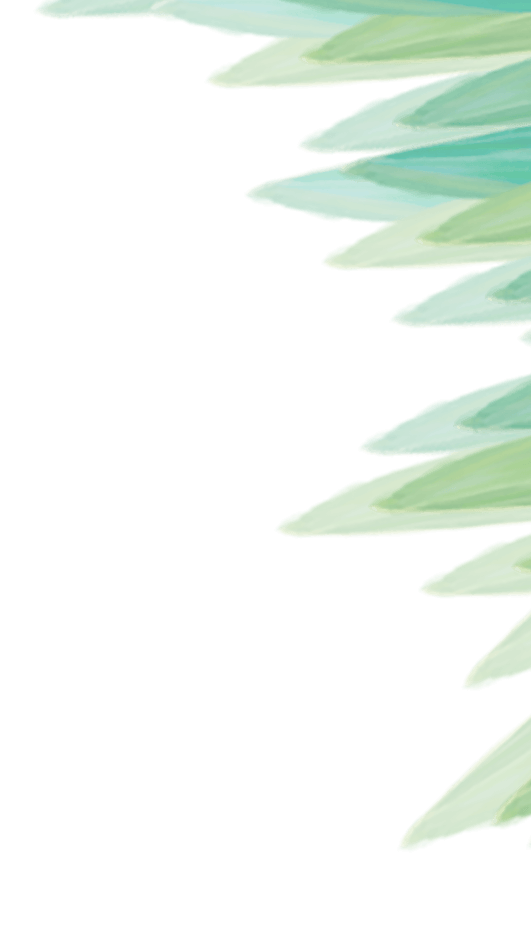 PART 02
历史起源
此处简单描述该章节具体内容，文字言简意赅，不必繁琐，注意调整版面，美观度。此处简单描述该章节具体内容，文字言简意赅，不必繁琐。
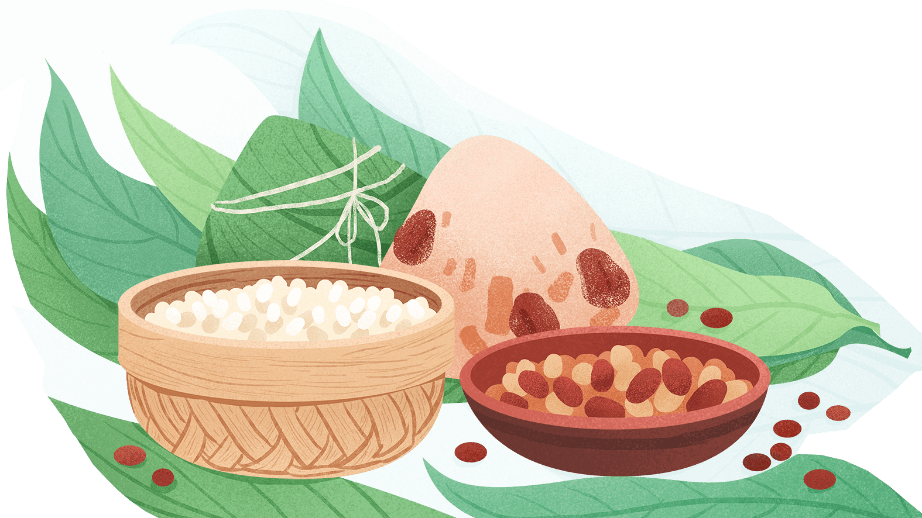 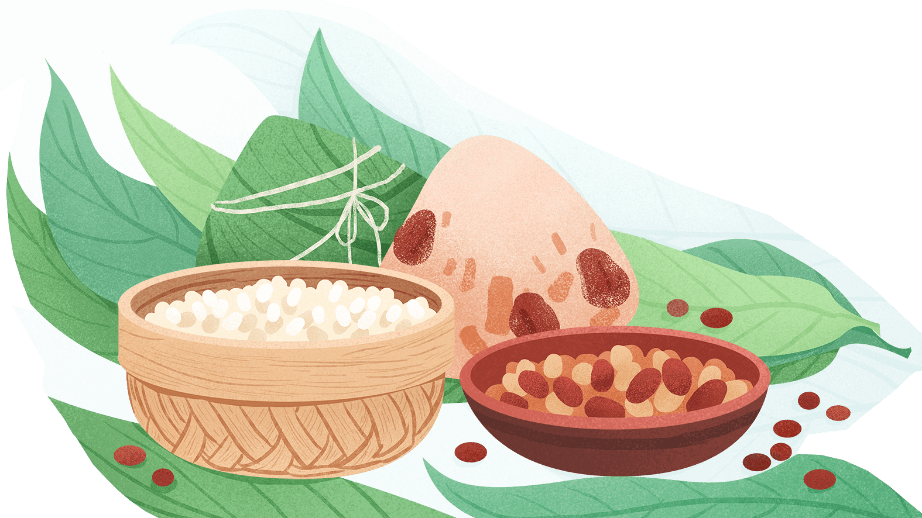 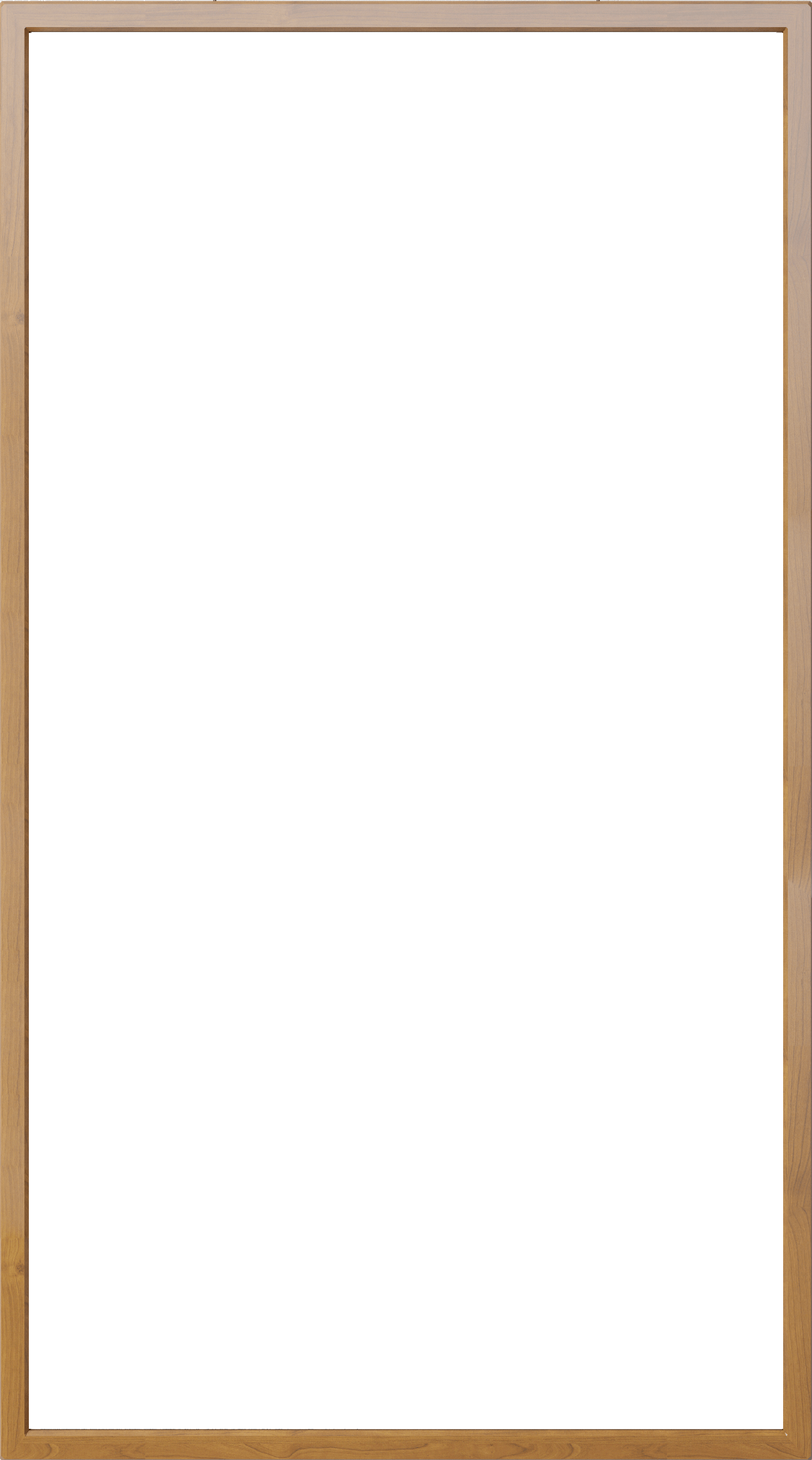 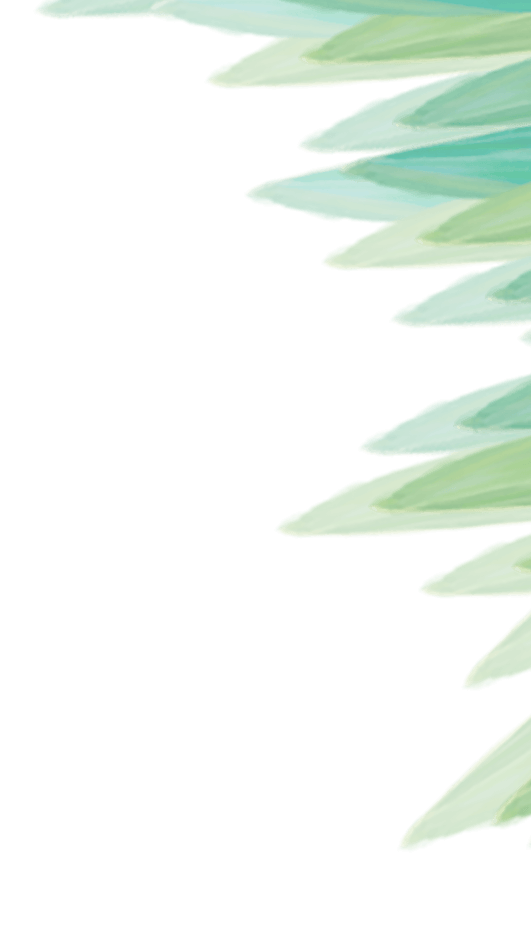 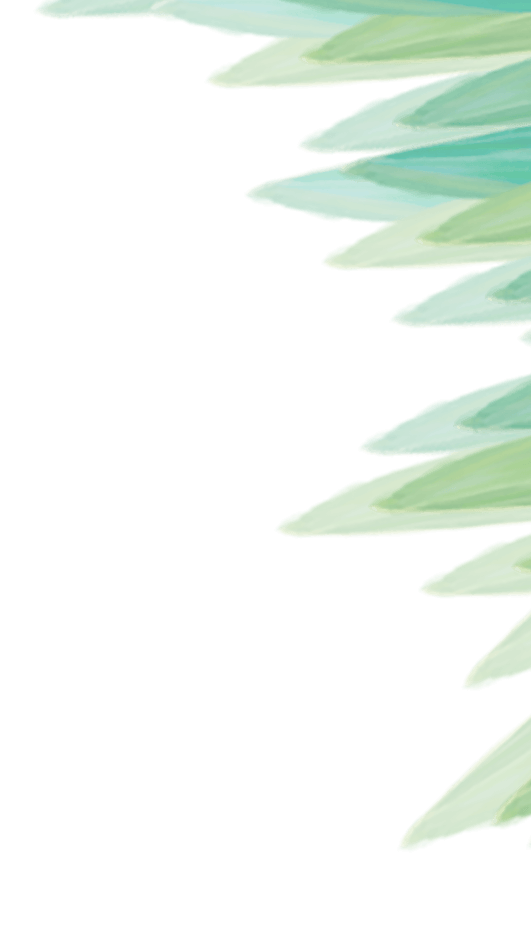 ——历史起源——
历史起源
此处简单描述该章节具体内容，文字言简意赅，不必繁琐，注意调整版面，美观度。此处简单描述该章节具体内容，文字言简意赅，不必繁琐。

此处简单描述该章节具体内容，文字言简意赅，不必繁琐，注意调整版面，美观度。此处简单描述该章节具体内容，文字言简意赅，不必繁琐。

此处简单描述该章节具体内容，文字言简意赅，不必繁琐，注意调整版面，美观度。此处简单描述该章节具体内容，文字言简意赅，不必繁琐。
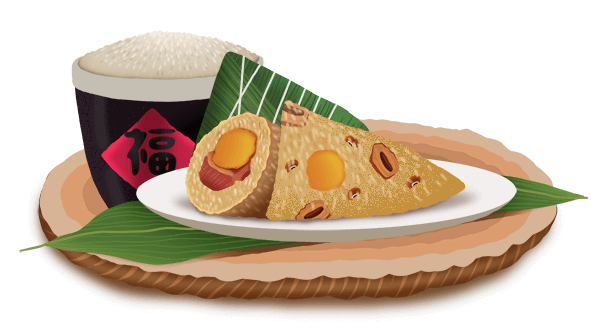 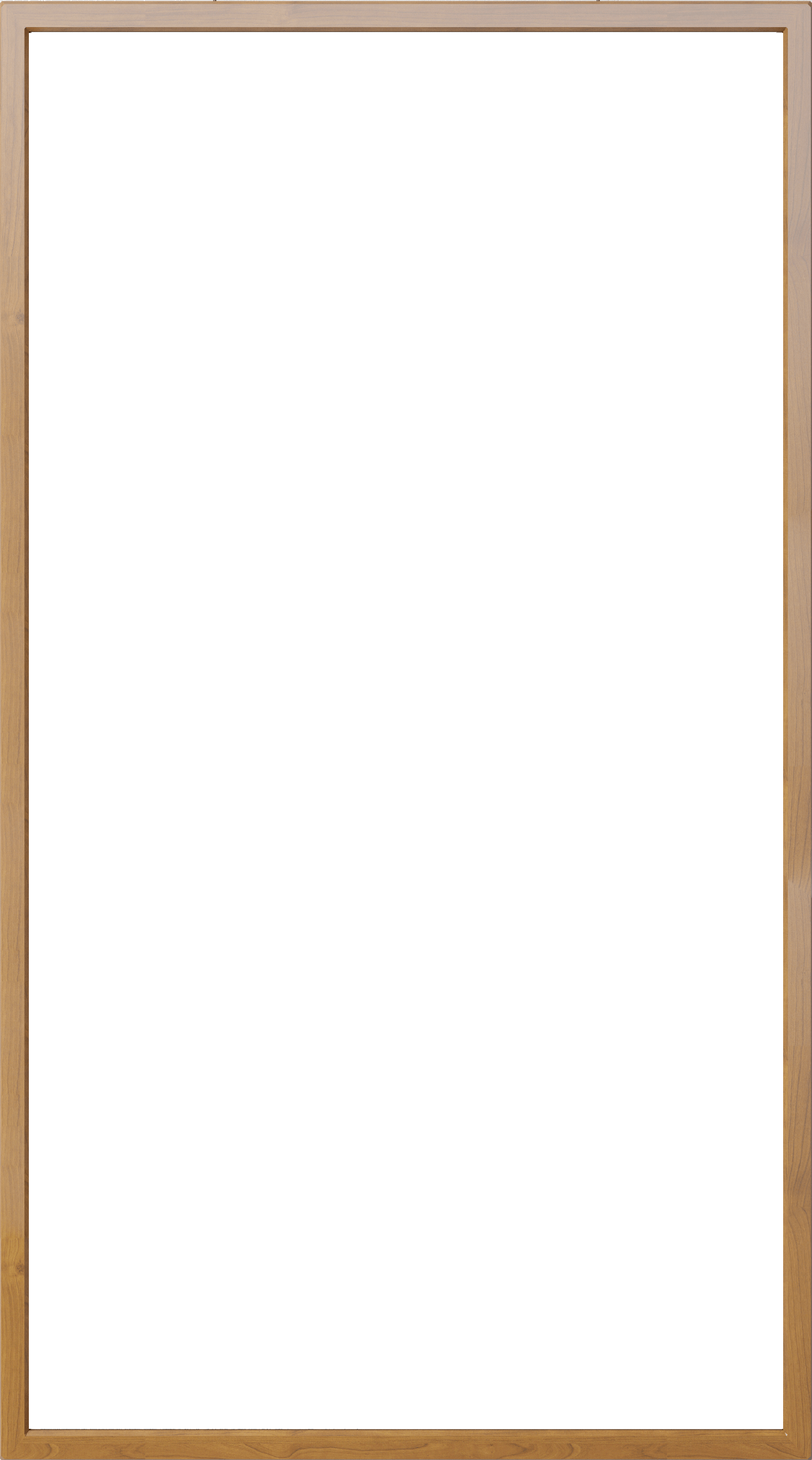 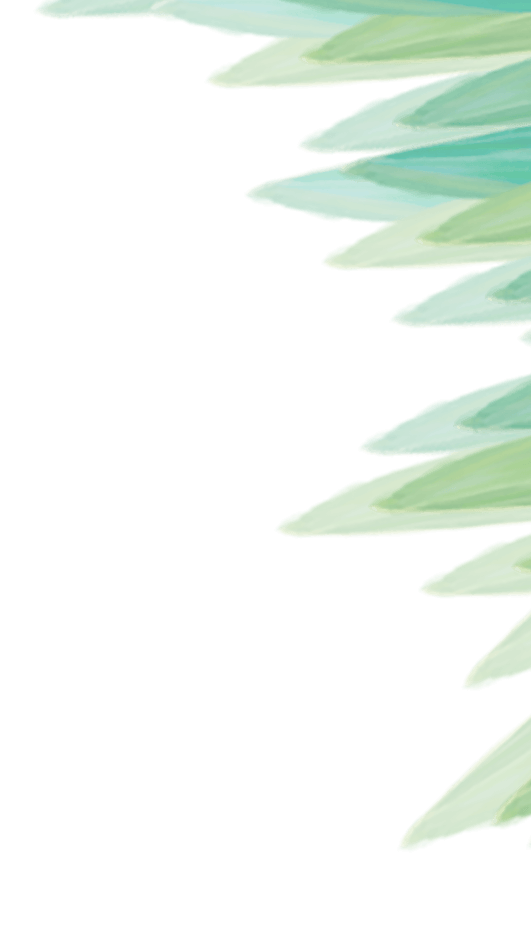 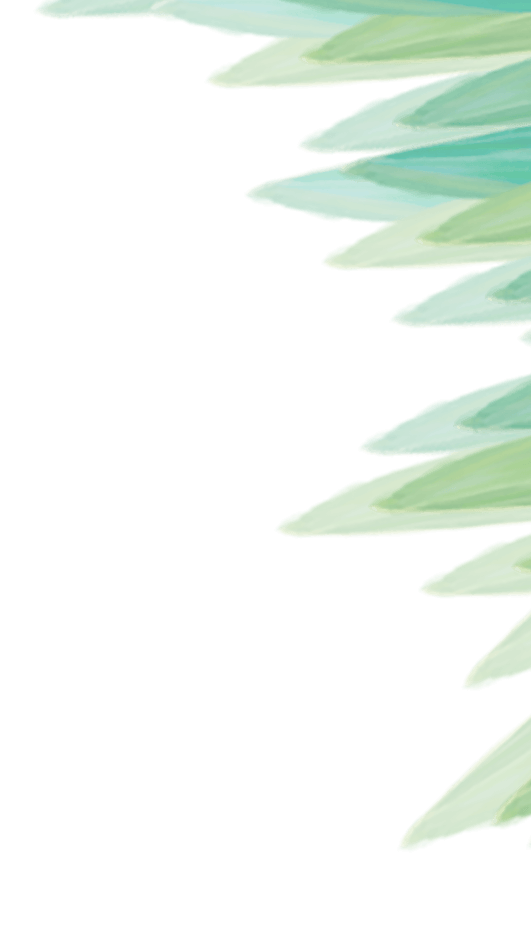 ——历史起源——
输入标题
此处简单描述该章节具体内容，文字言简意赅，不必繁琐，注意调整版面，美观度。此处简单描述该章节具体内容，文字言简意赅，不必繁琐。
输入标题
此处简单描述该章节具体内容，文字言简意赅，不必繁琐，注意调整版面，美观度。此处简单描述该章节具体内容，文字言简意赅，不必繁琐。
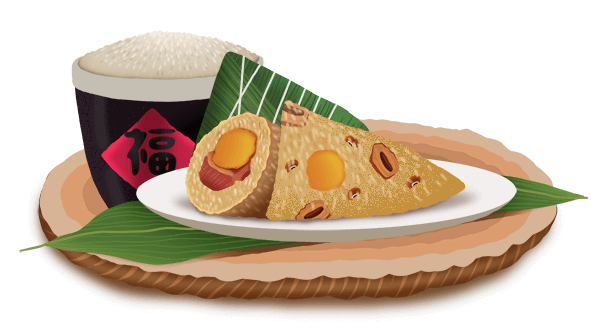 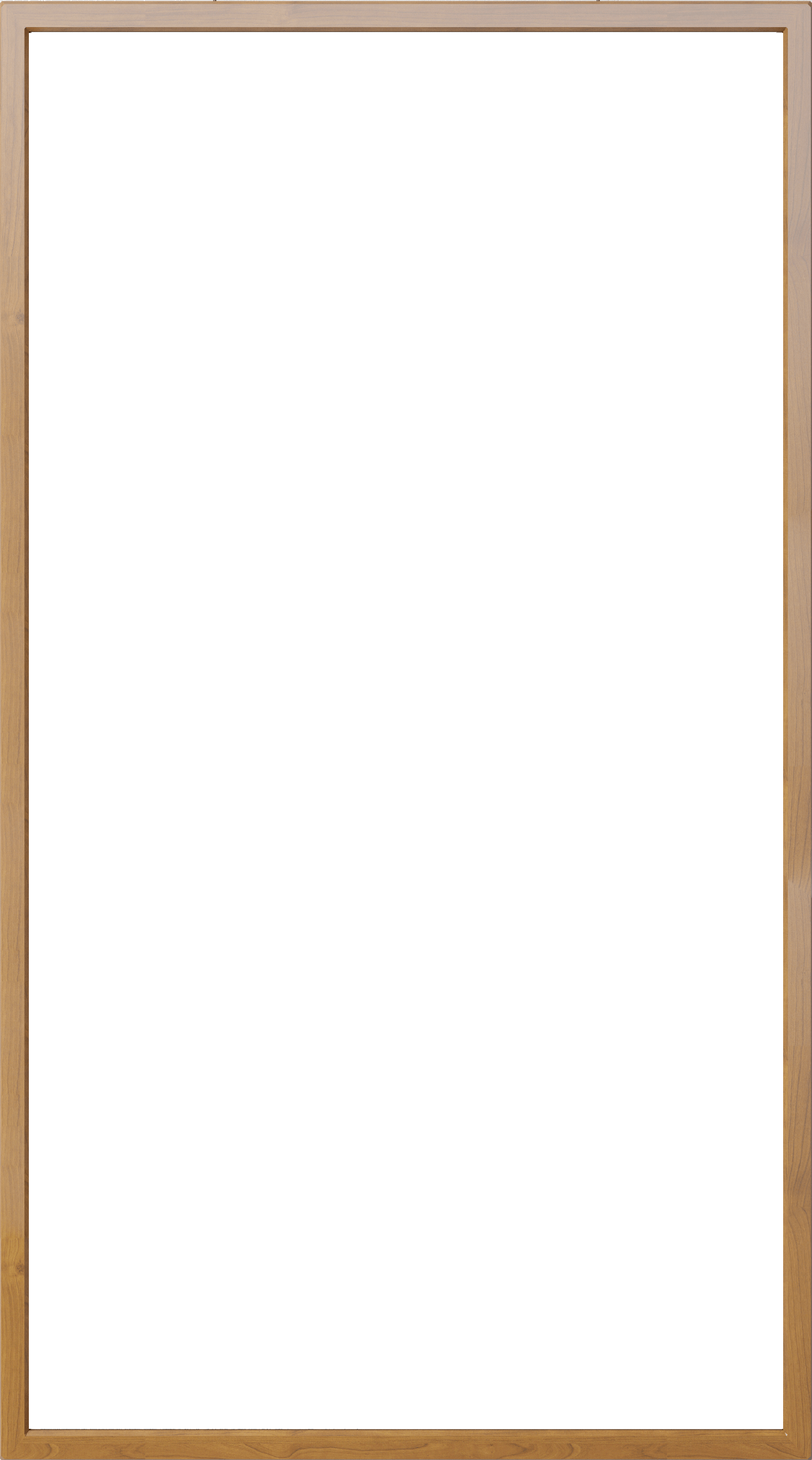 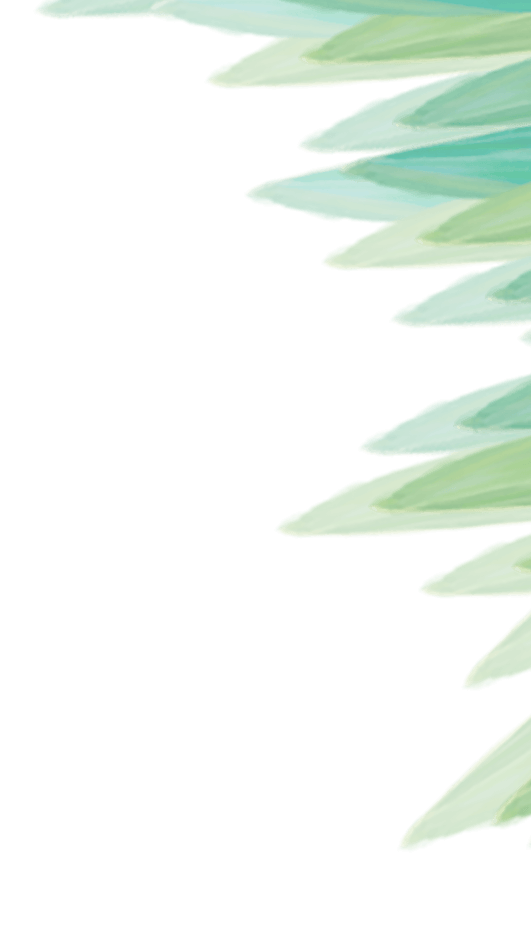 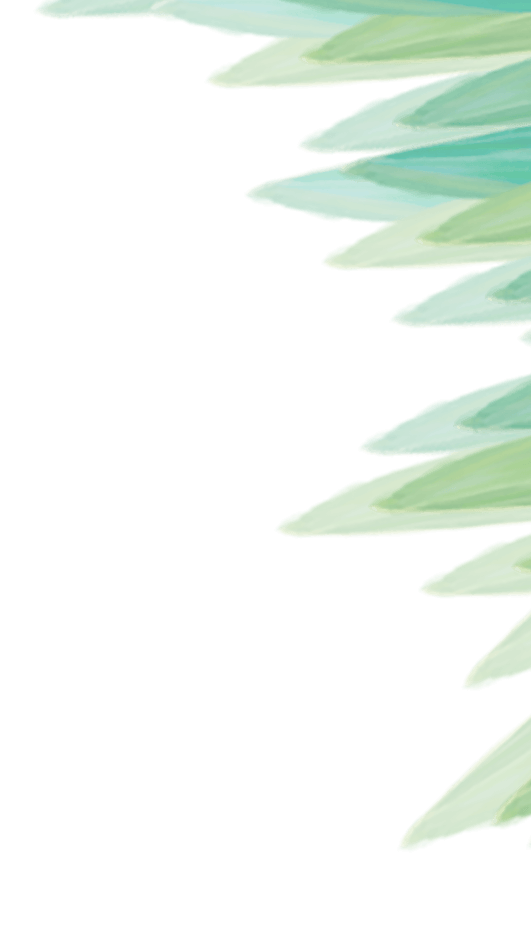 ——历史起源——
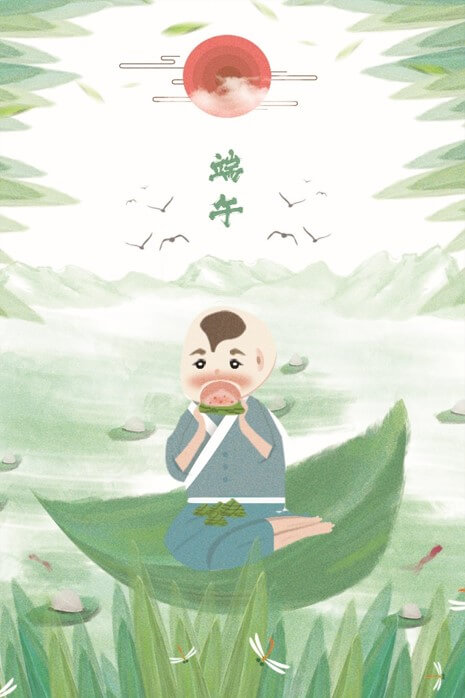 输入标题
此处简单描述该章节具体内容，文字言简意赅，不必繁琐，注意调整版面，美观度。此处简单描述该章节具体内容，文字言简意赅，不必繁琐。
01
输入标题
此处简单描述该章节具体内容，文字言简意赅，不必繁琐，注意调整版面，美观度
此处简单描述该章节具体内容，文字言简意赅，不必繁琐。此处简单描述该章节具体内容，文字言简意赅，不必繁琐，注意调整版面，美观度
此处简单描述该章节具体内容，文字言简意赅，不必繁琐。此处简单描述该章节具体内容
文字言简意赅，不必繁琐，注意调整版面，美观。此处简单描述该章节具体内容，文字言简意赅，不必繁琐。
输入标题
此处简单描述该章节具体内容，文字言简意赅，不必繁琐，注意调整版面，美观度。此处简单描述该章节具体内容，文字言简意赅。
02
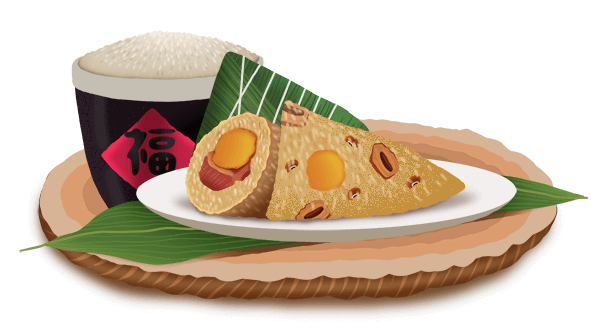 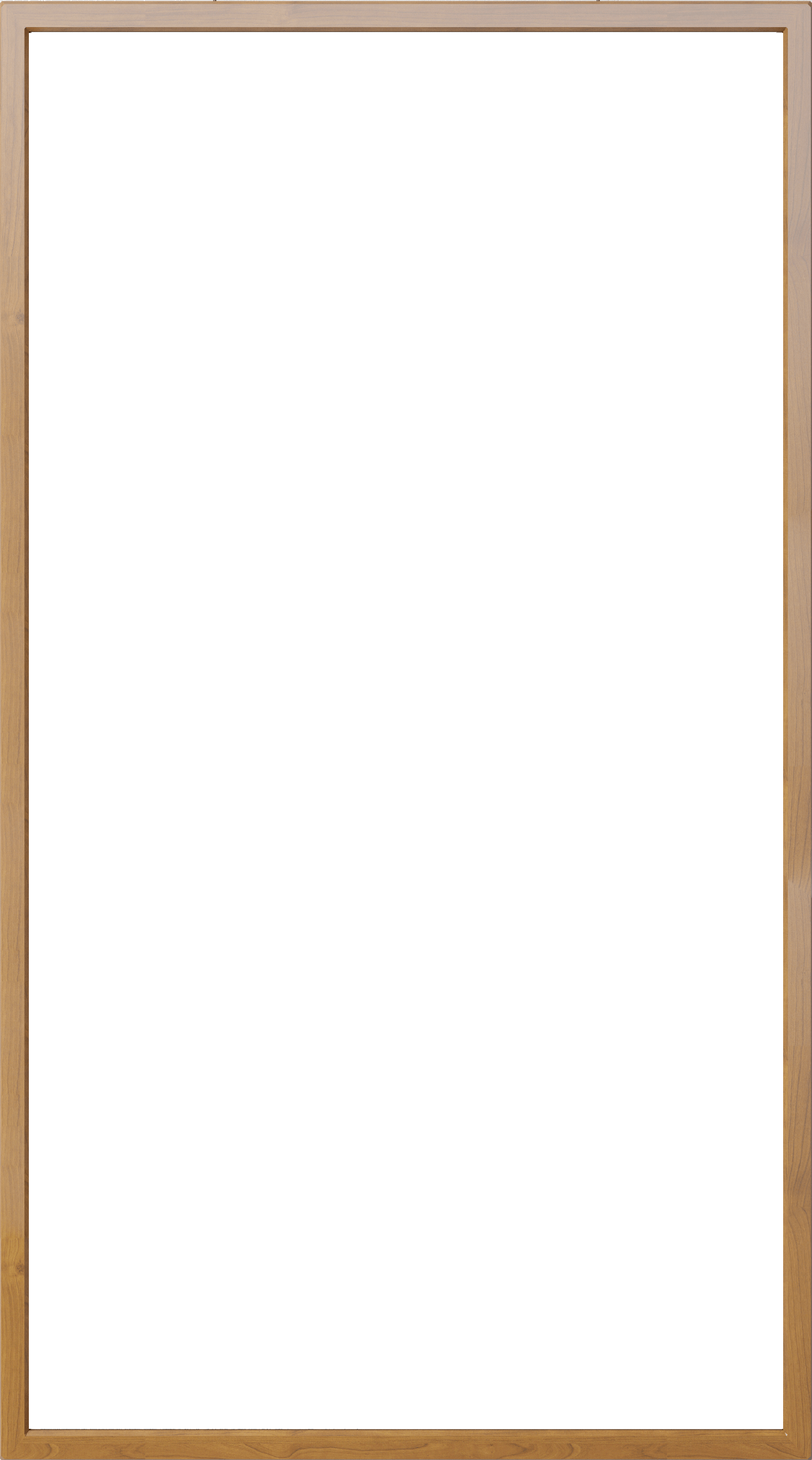 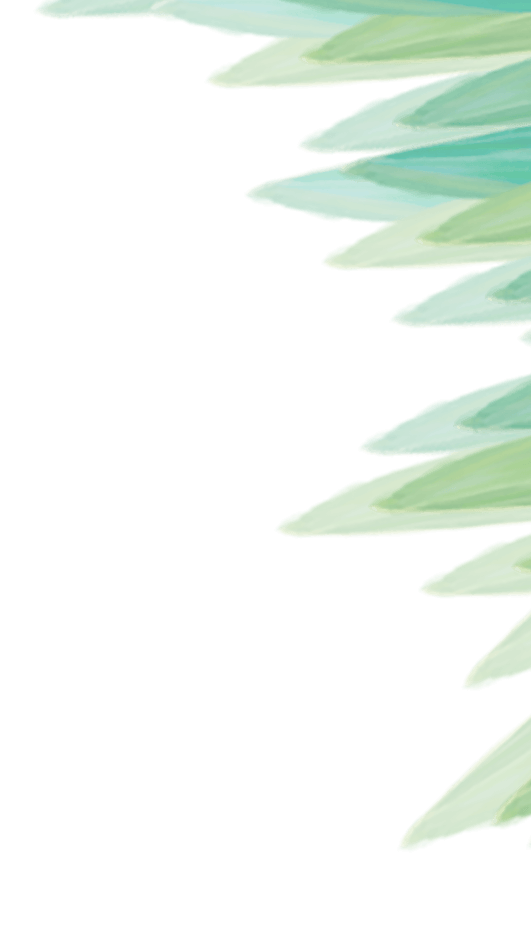 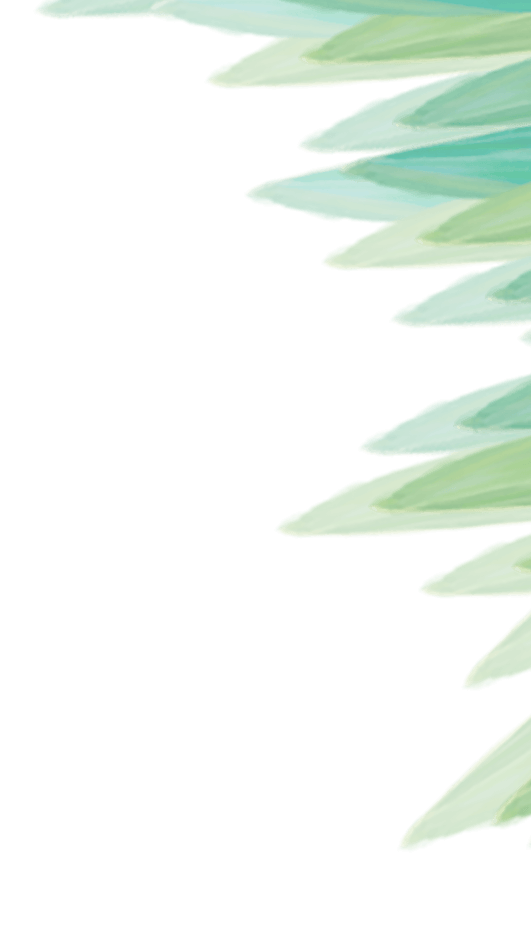 ——历史起源——
历史起源
历史起源
此处简单描述该章节具体内容，文字言简意赅，不必繁琐，注意调整版面，美观度。此处简单描述该章节具体内容，文字言简意赅，不必繁琐。此处简单描述该章节具体内容，文字言简意赅，不必繁琐。
此处简单描述该章节具体内容，文字言简意赅，不必繁琐，注意调整版面，美观度。此处简单描述该章节具体内容，文字言简意赅，不必繁琐。此处简单描述该章节具体内容，文字言简意赅，不必繁琐。
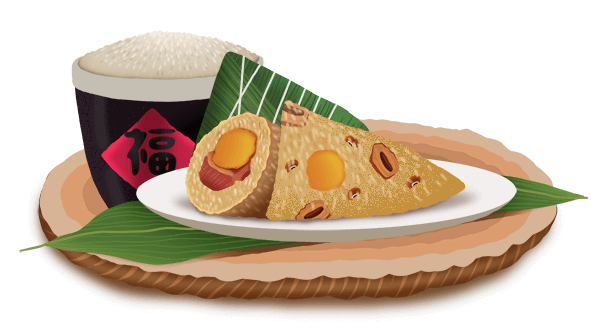 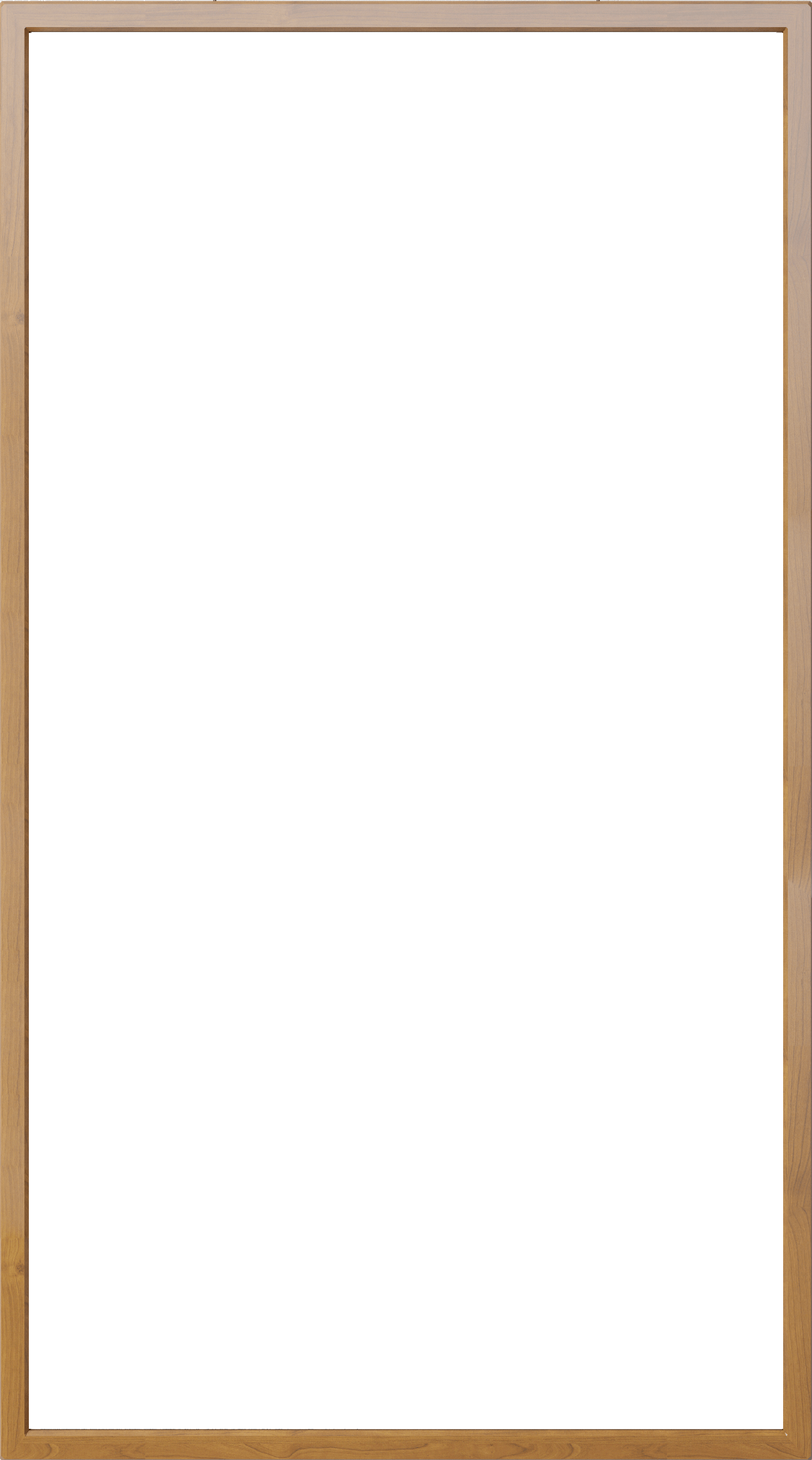 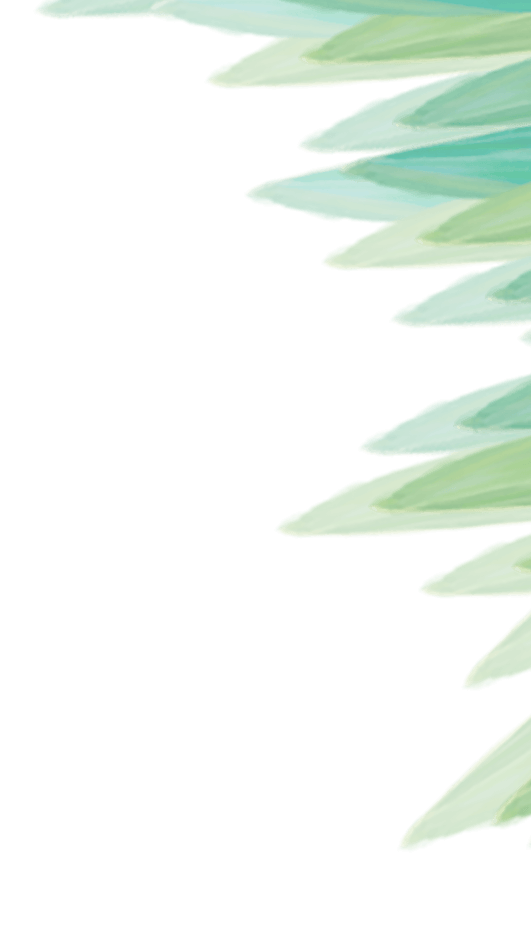 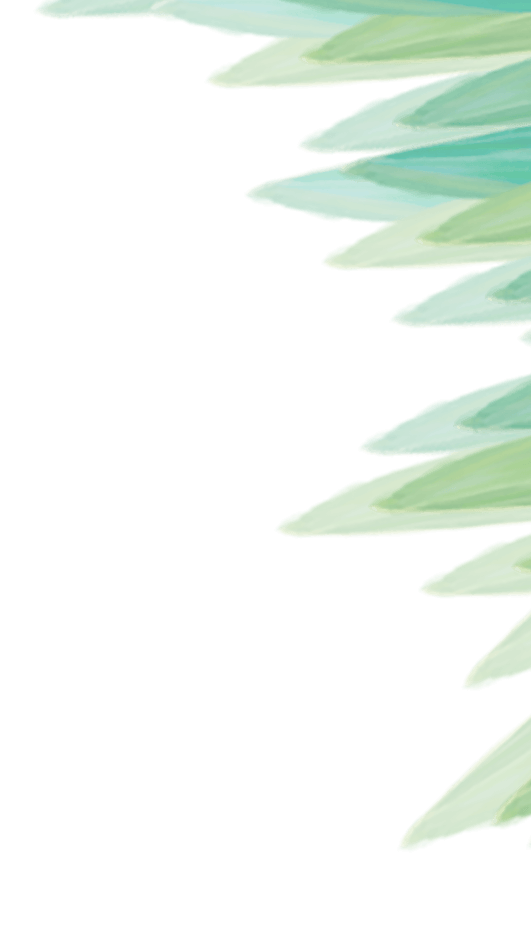 PART 03
民间活动
此处简单描述该章节具体内容，文字言简意赅，不必繁琐，注意调整版面，美观度。此处简单描述该章节具体内容，文字言简意赅，不必繁琐。
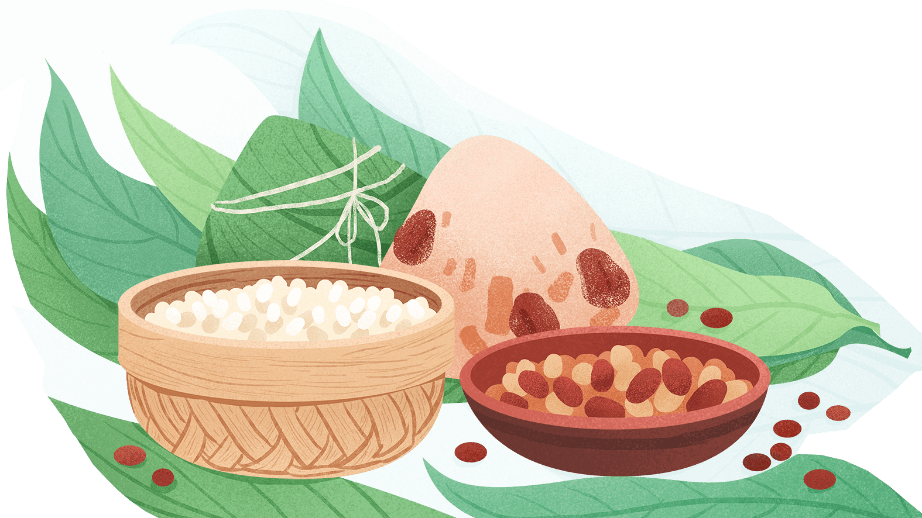 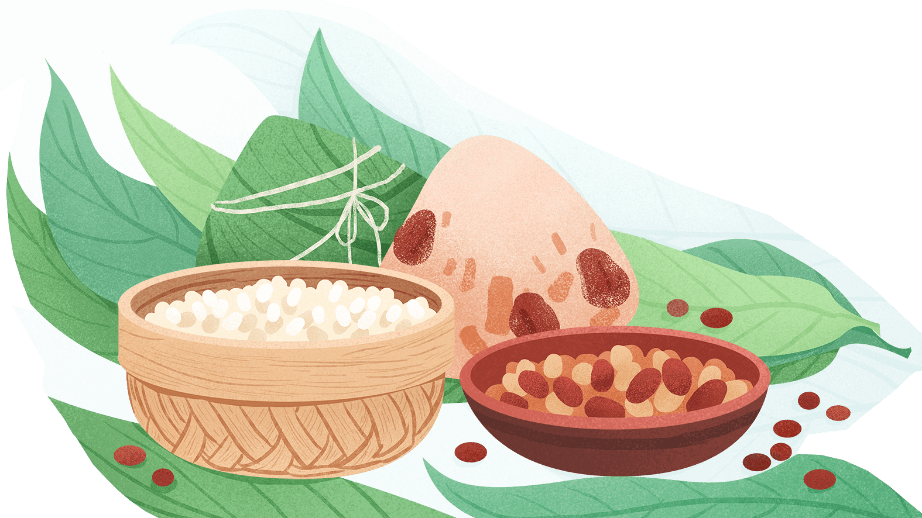 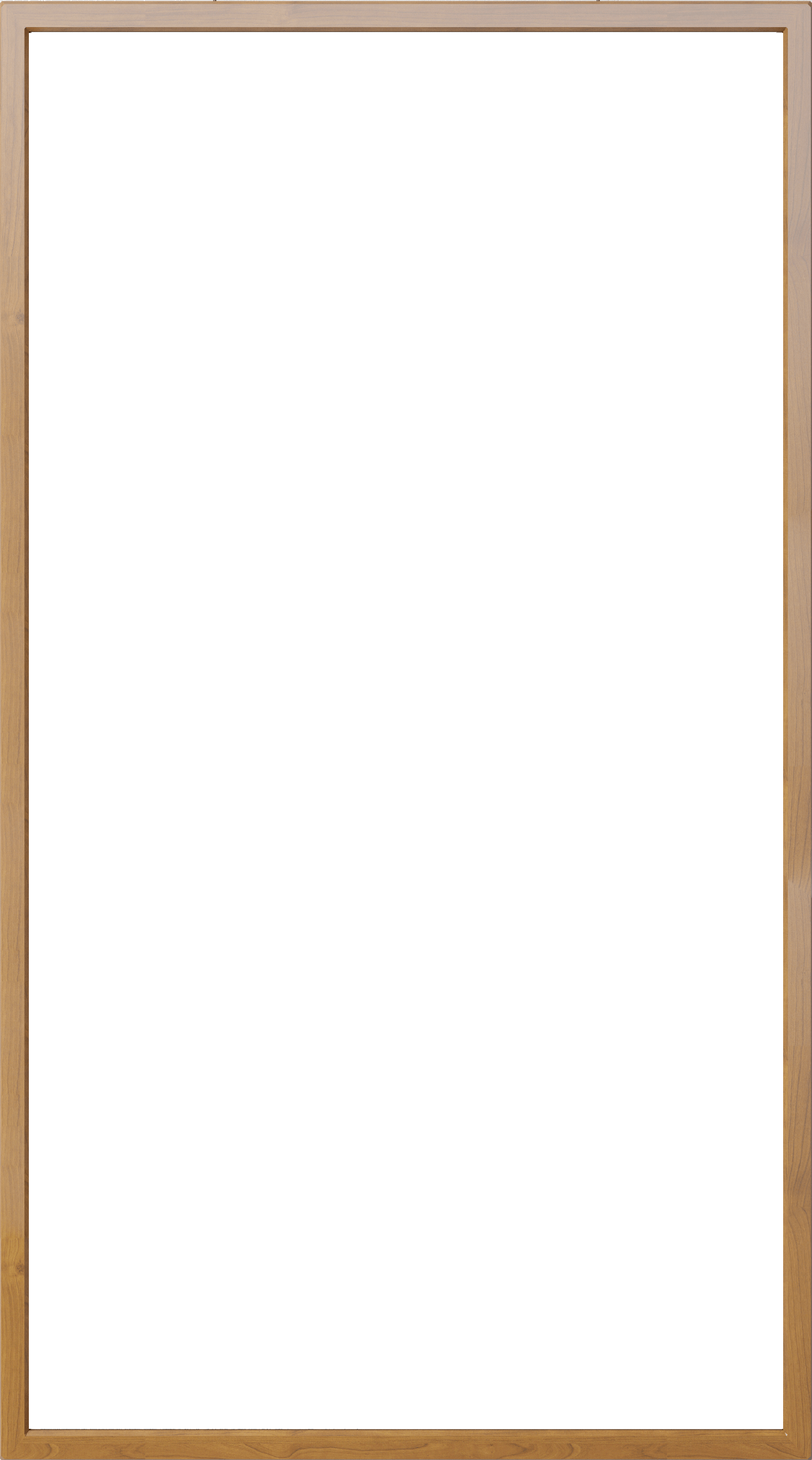 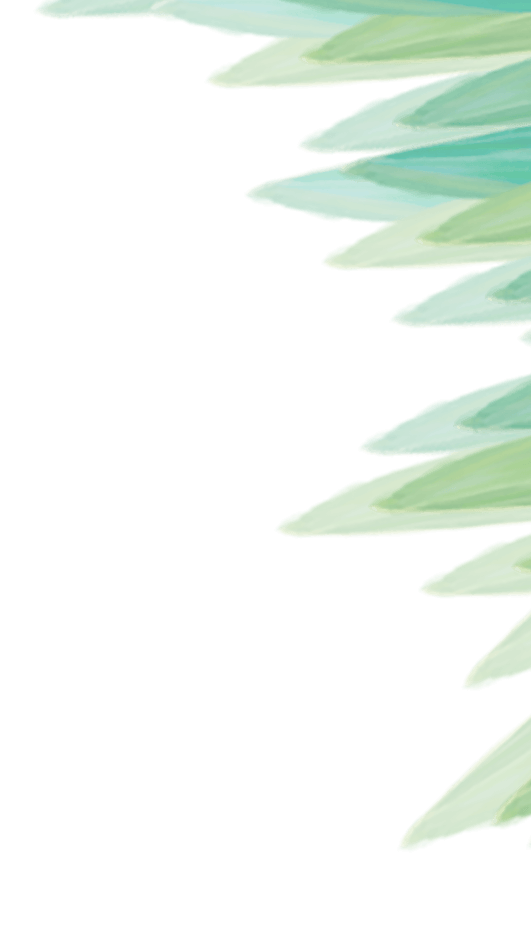 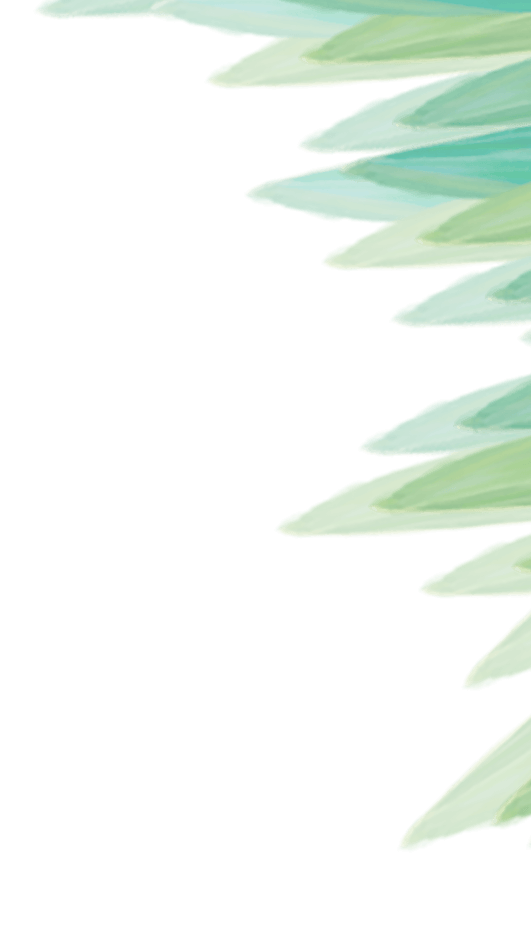 ——民间活动——
输入你的标题
此处简单描述该章节具体内容，文字言简意赅，不必繁琐，注意调整版面，美观度。此处简单描述该章节具体内容，文字言简意赅，不必繁琐。此处简单描述该章节具体内容，文字言简意赅，不必繁琐。
输入你的标题
此处简单描述该章节具体内容，文字言简意赅，不必繁琐，注意调整版面，美观度。此处简单描述该章节具体内容，文字言简意赅，不必繁琐。此处简单描述该章节具体内容，文字言简意赅，不必繁琐。
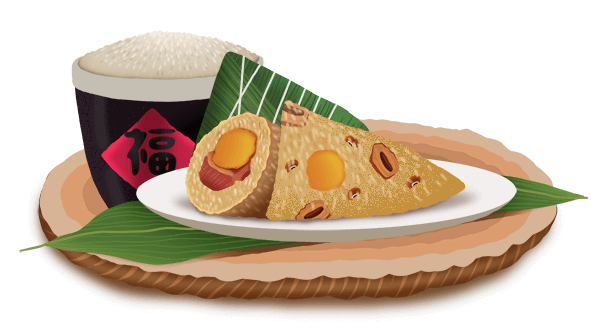 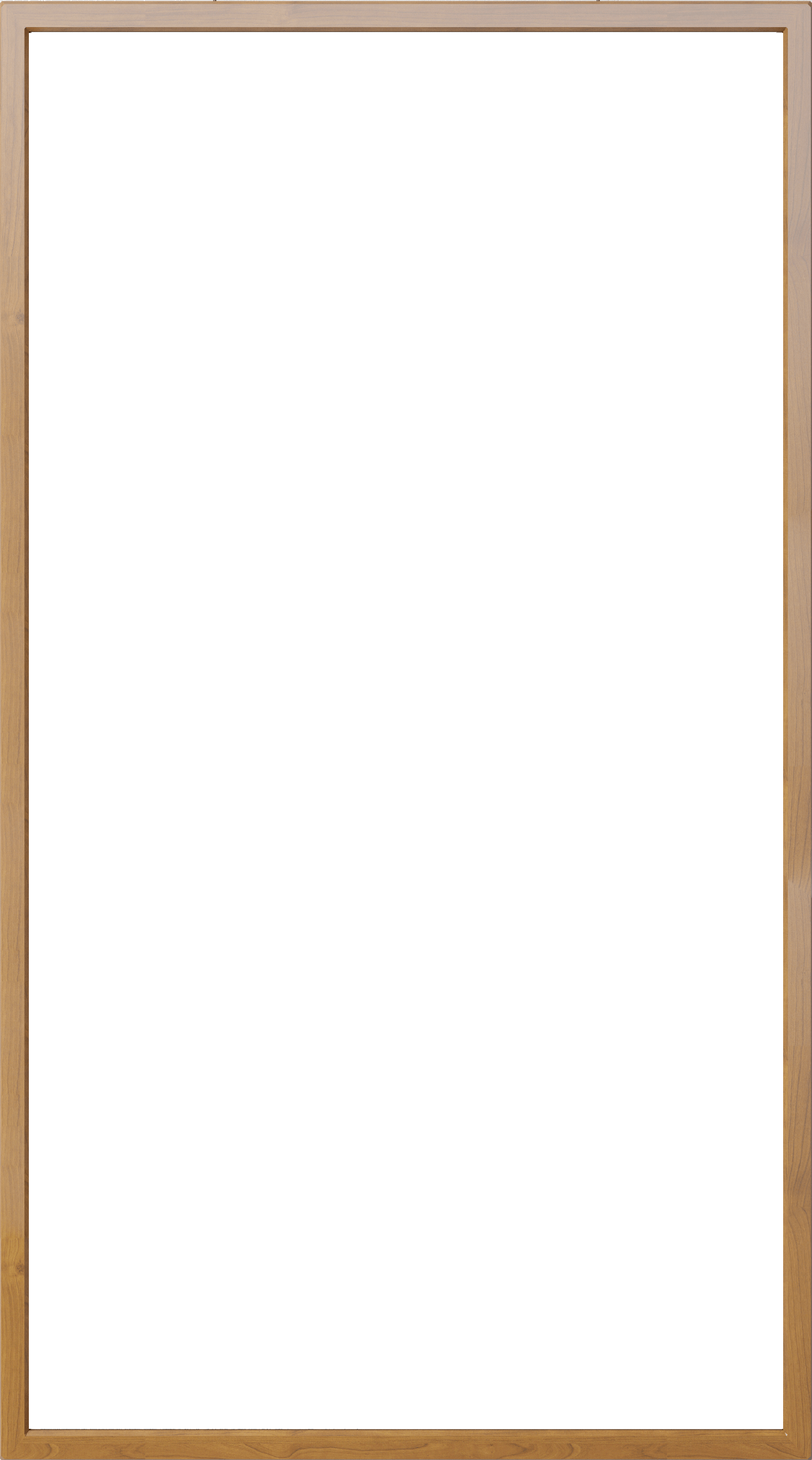 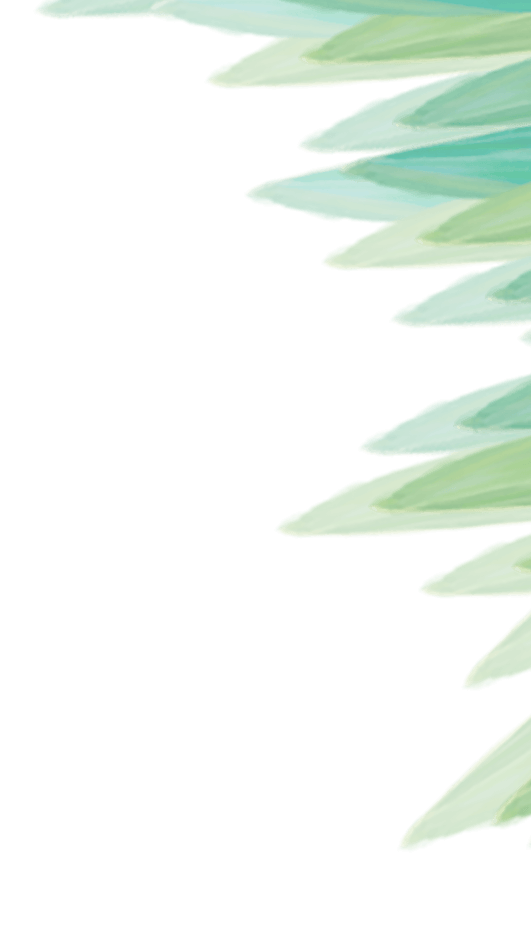 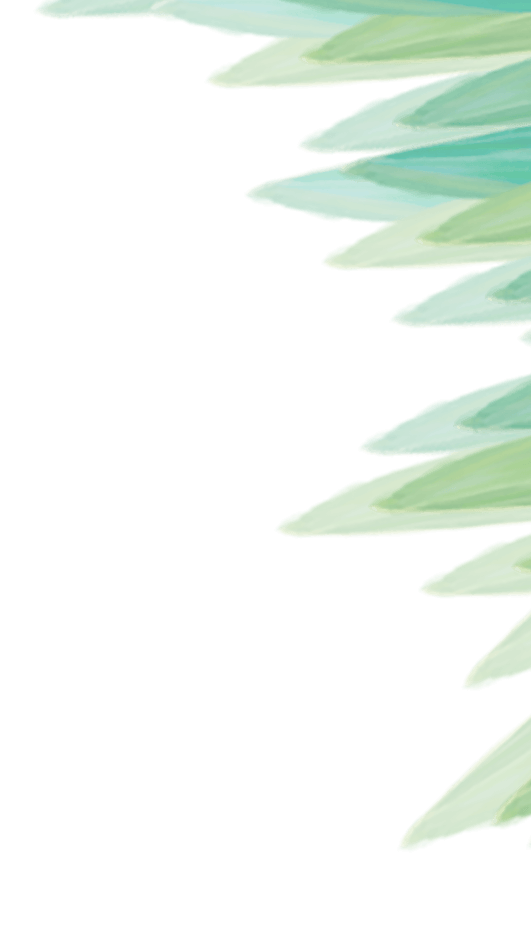 ——民间活动——
【输入标题】
此处简单描述该章节具体内容，文字言简意赅，不必繁琐，注意调整版面，美观度。此处简单描述该章节具体内容，文字言简意赅，不必繁琐。此处简单描述该章节具体内容，文字言简意赅，不必繁琐。
输入你的标题
【输入标题】
此处简单描述该章节具体内容，文字言简意赅，不必繁琐，注意调整版面，美观度。此处简单描述该章节具体内容，文字言简意赅，不必繁琐。此处简单描述该章节具体内容，文字言简意赅，不必繁琐。
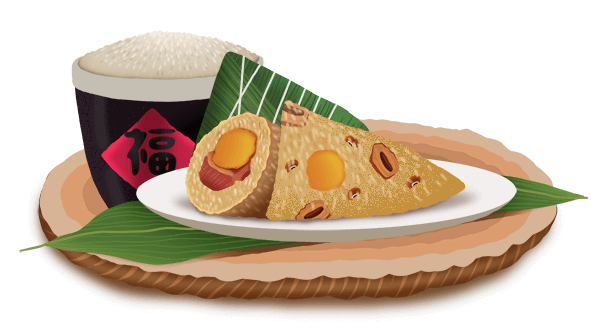 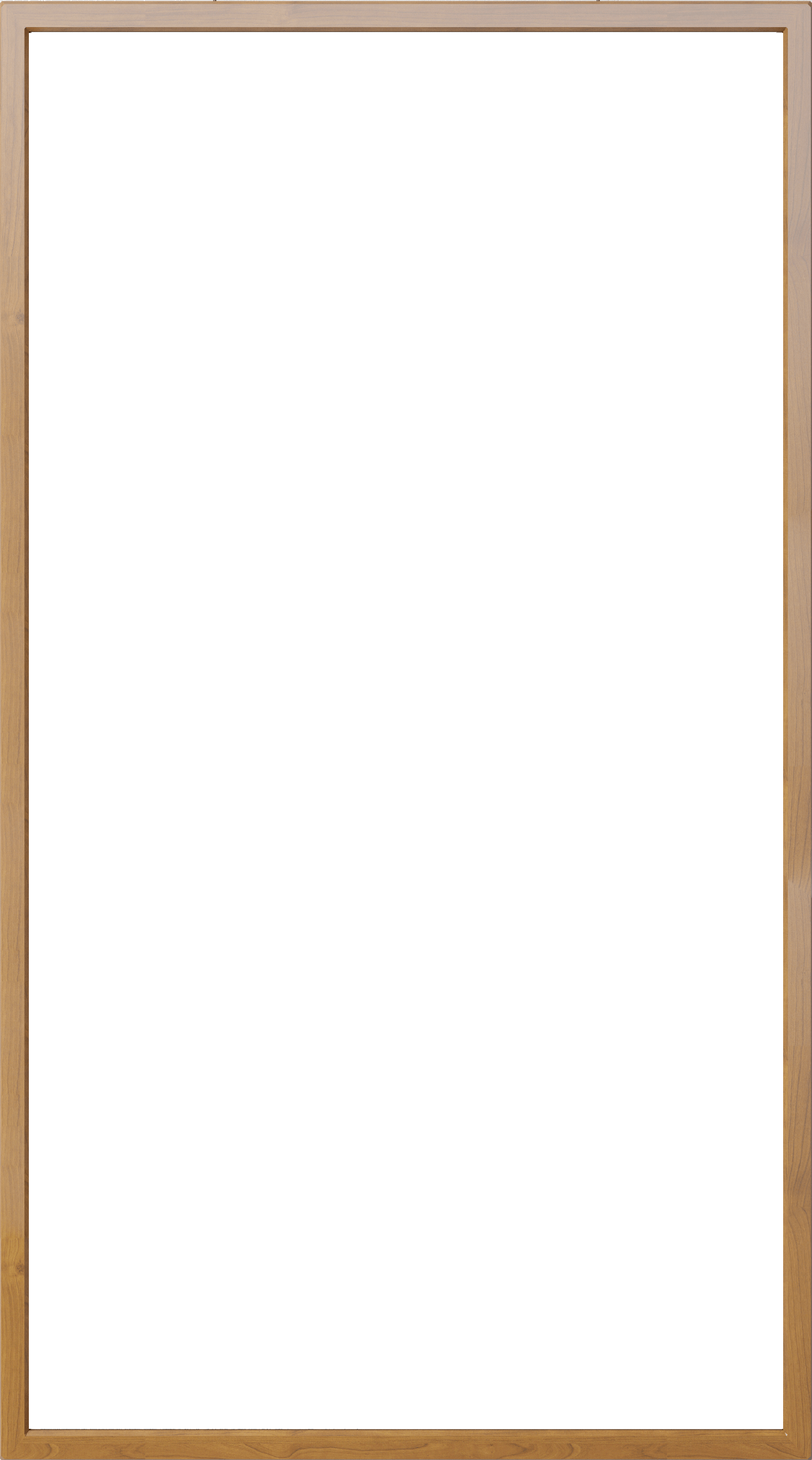 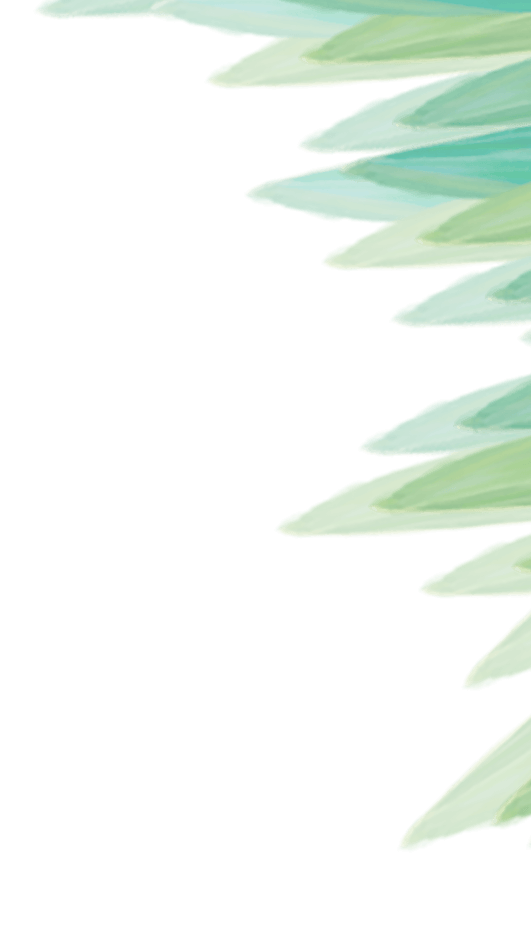 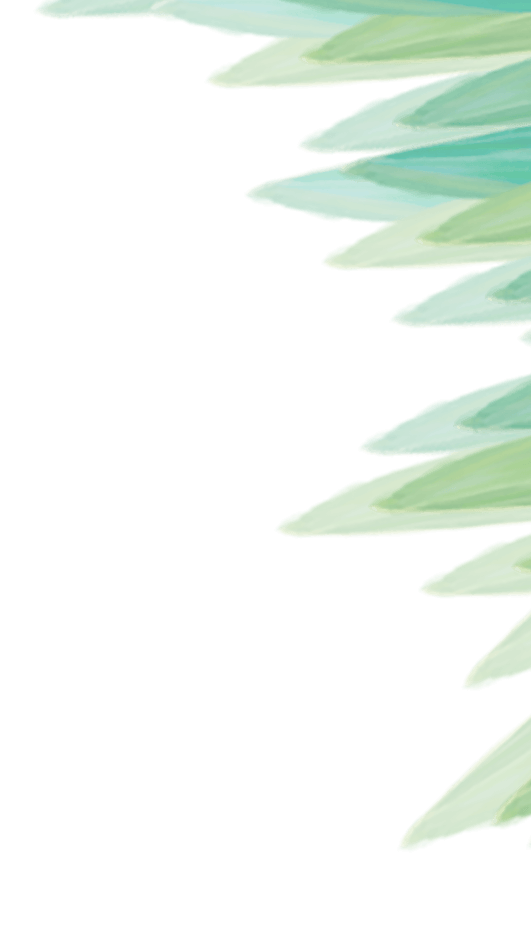 ——民间活动——
点击添加标题
此处简单描述该章节具体内容，文字言简意赅，不必繁琐，注意调整版面，美观度。
此处简单描述该章节具体内容，文字言简意赅，不必繁琐。此处简单描述该章节具体内容，文字言简意赅，不必繁琐。
此处简单描述该章节具体内容，文字言简意赅，不必繁琐，注意调整版面，美观度。此处简单描述该章节具体内容，文字言简意赅，不必繁琐。此处简单描述该章节具体内容，文字言简意赅，不必繁琐。
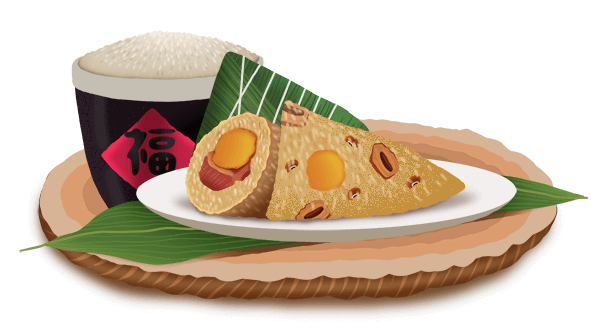 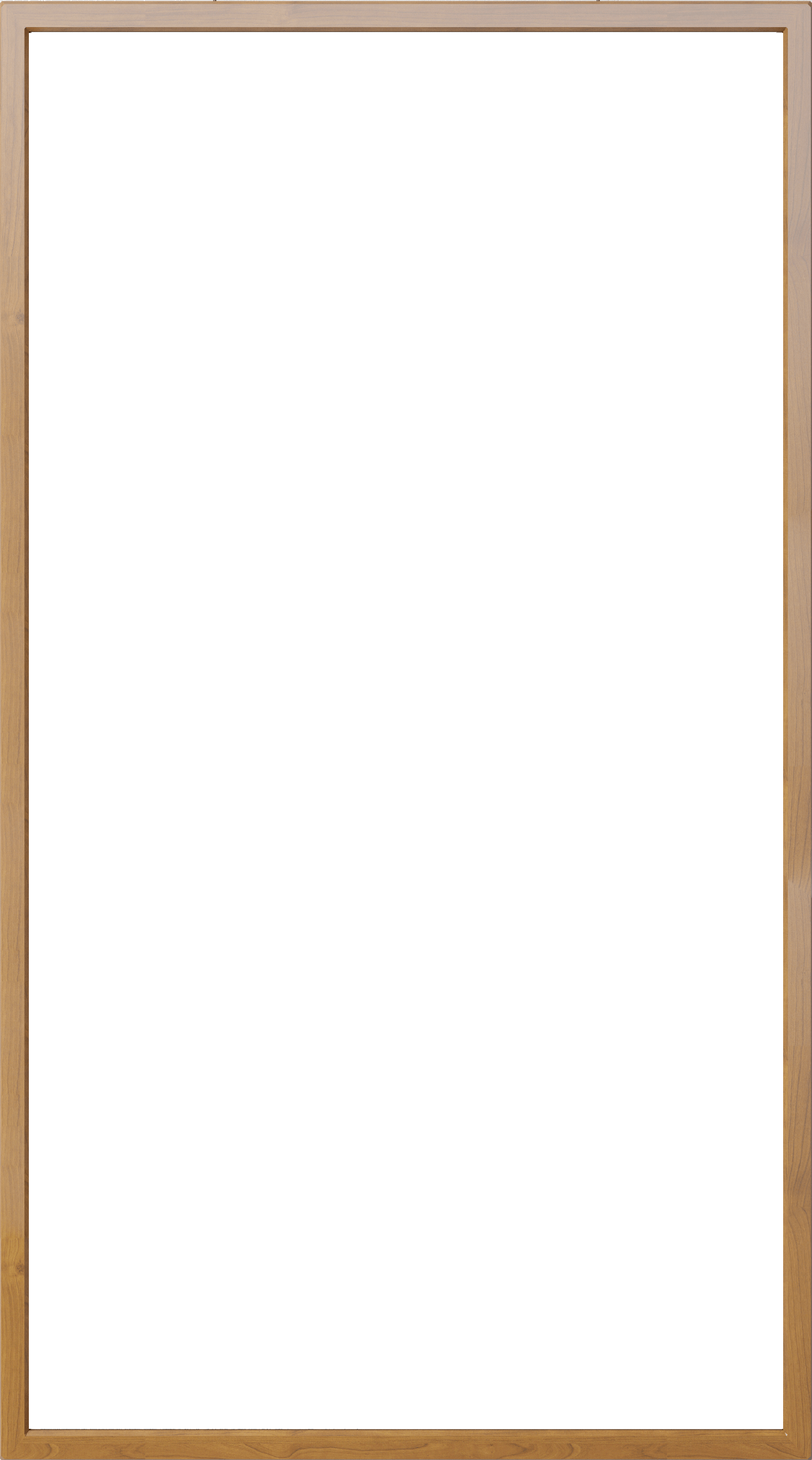 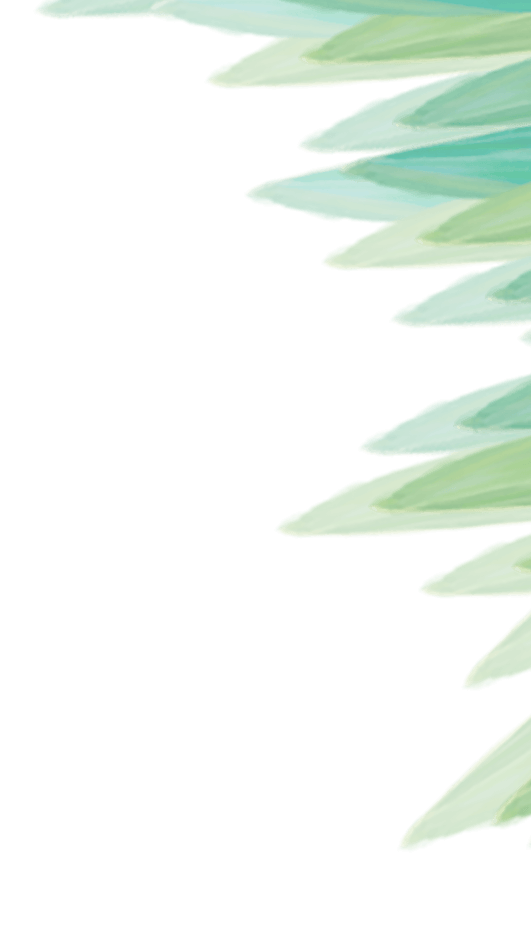 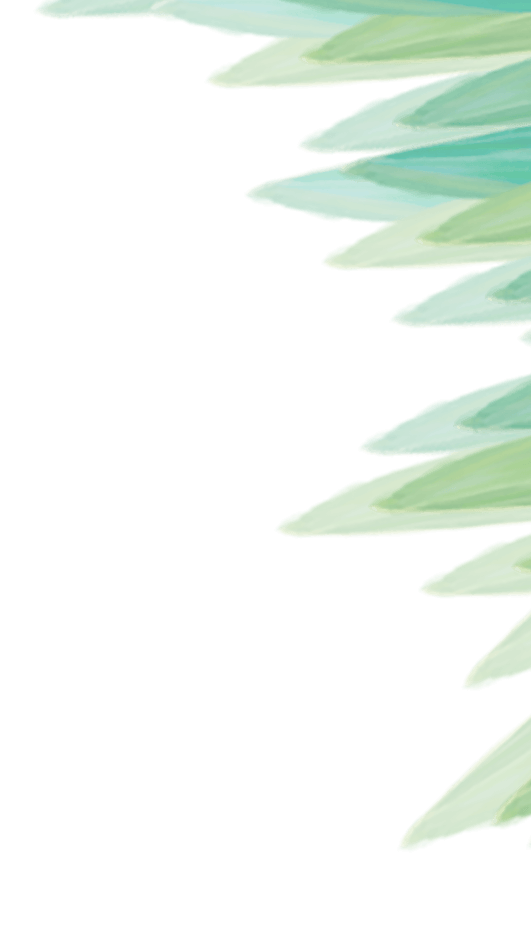 ——民间活动——
输入标题
此处简单描述该章节具体内容，文字言简意赅，不必繁琐，注意调整版面，美观度。此处简单描述该章节具体内容，文字言简意赅，不必繁琐。
输入标题
此处简单描述该章节具体内容，文字言简意赅，不必繁琐，注意调整版面，美观度。此处简单描述该章节具体内容，文字言简意赅，不必繁琐。
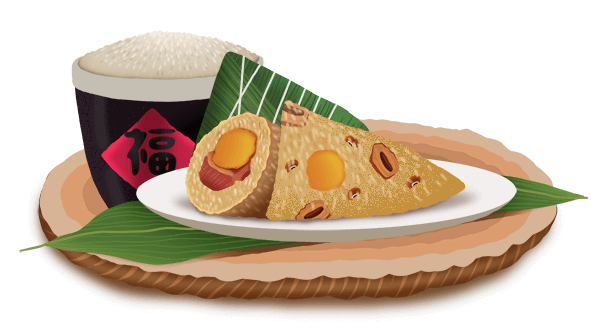 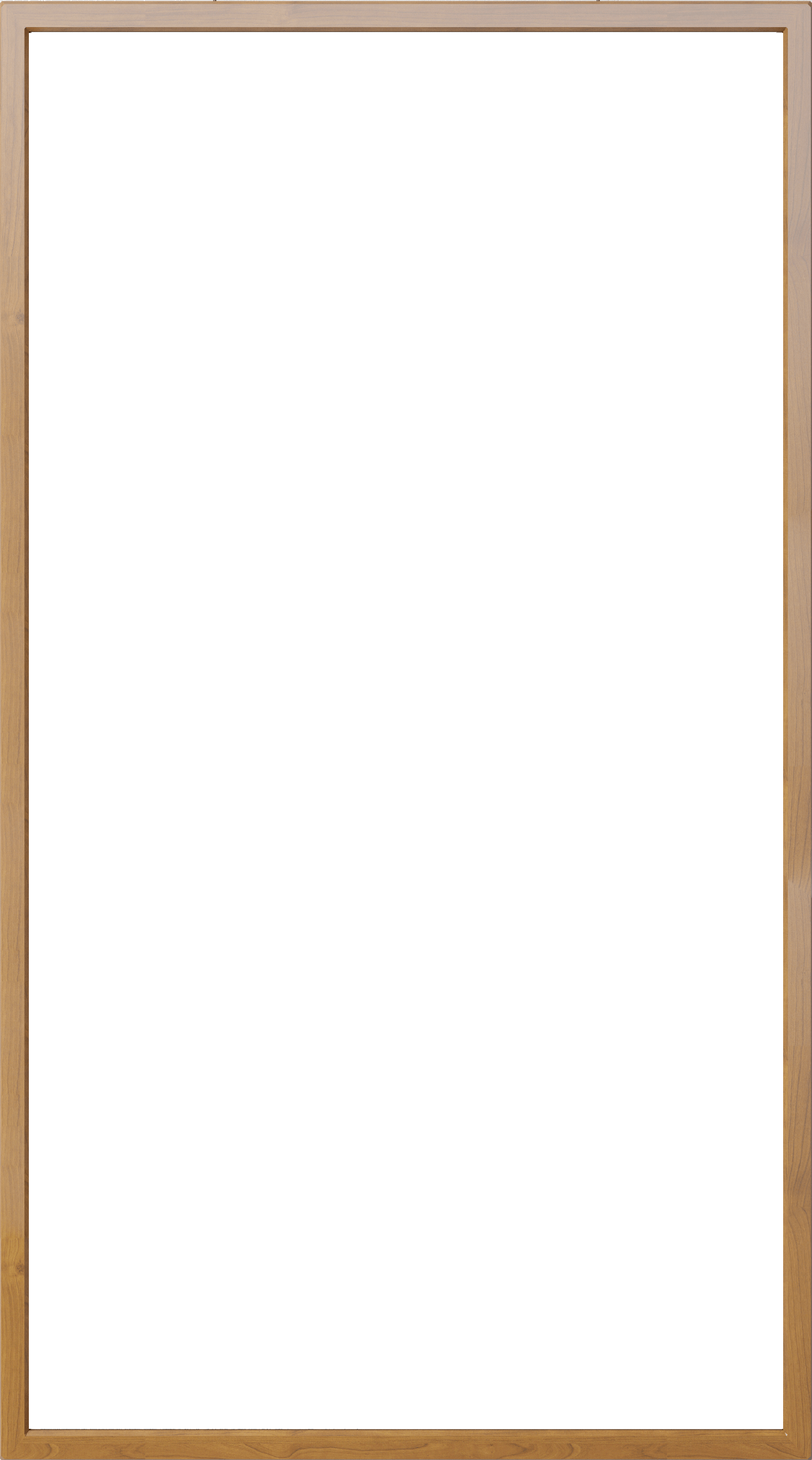 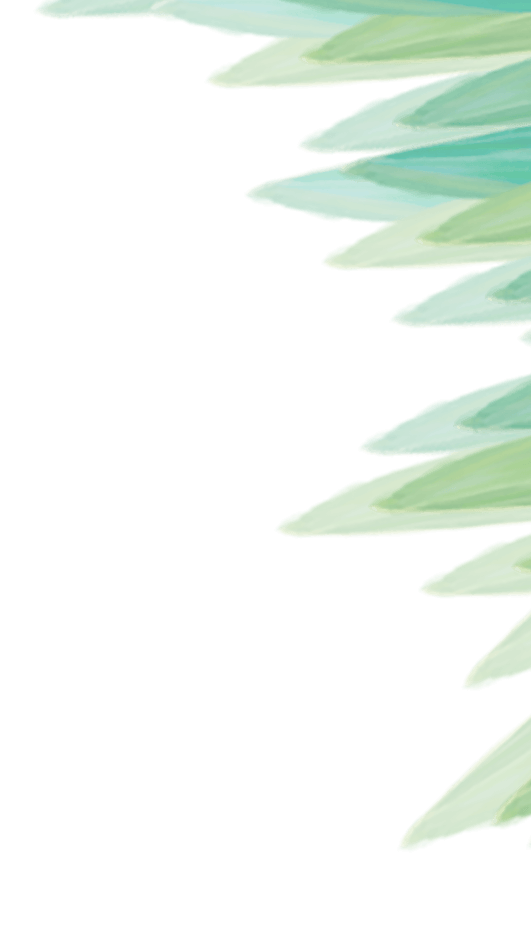 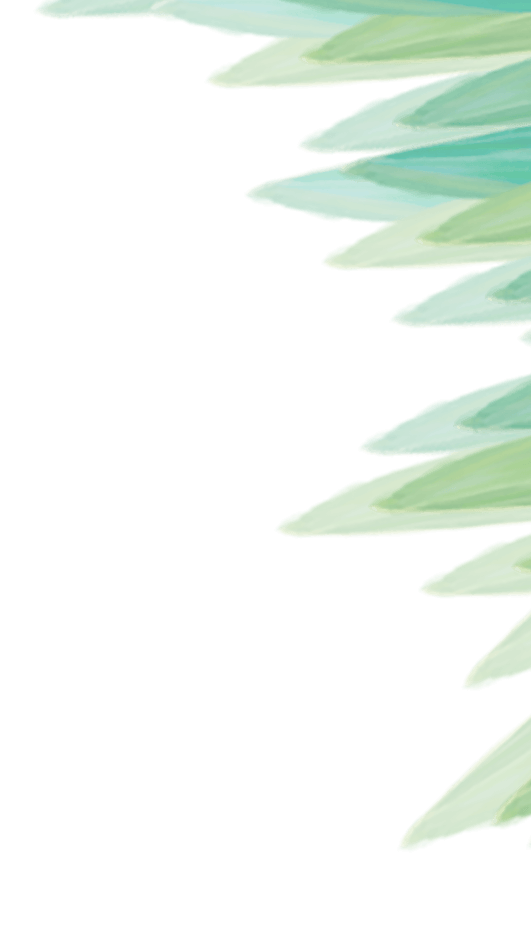 PART 04
传统食俗
此处简单描述该章节具体内容，文字言简意赅，不必繁琐，注意调整版面，美观度。此处简单描述该章节具体内容，文字言简意赅，不必繁琐。
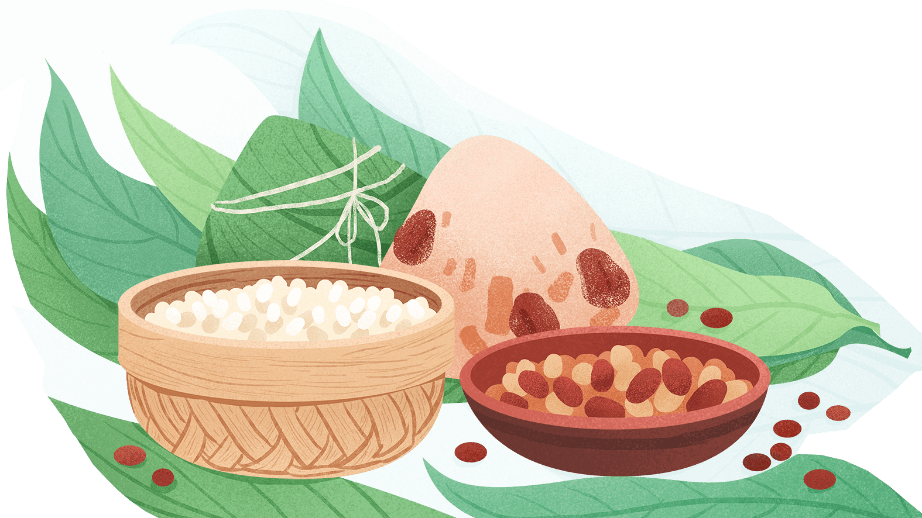 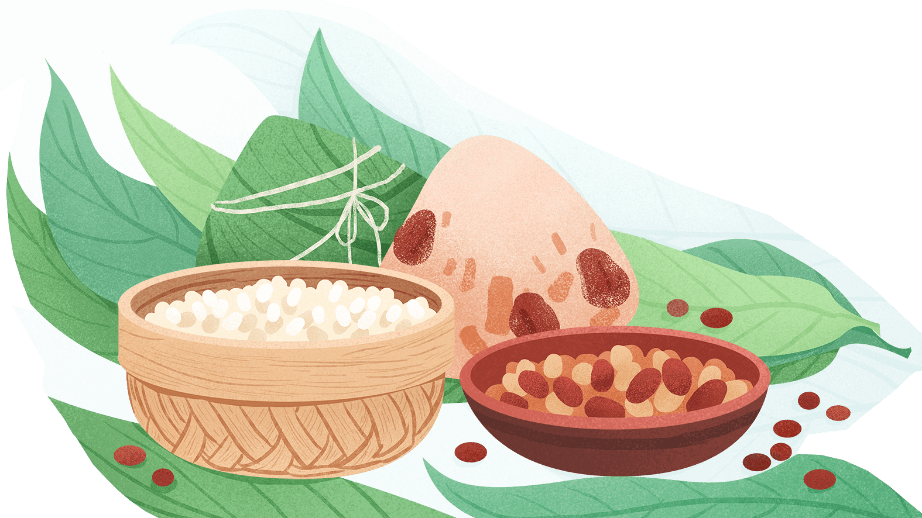 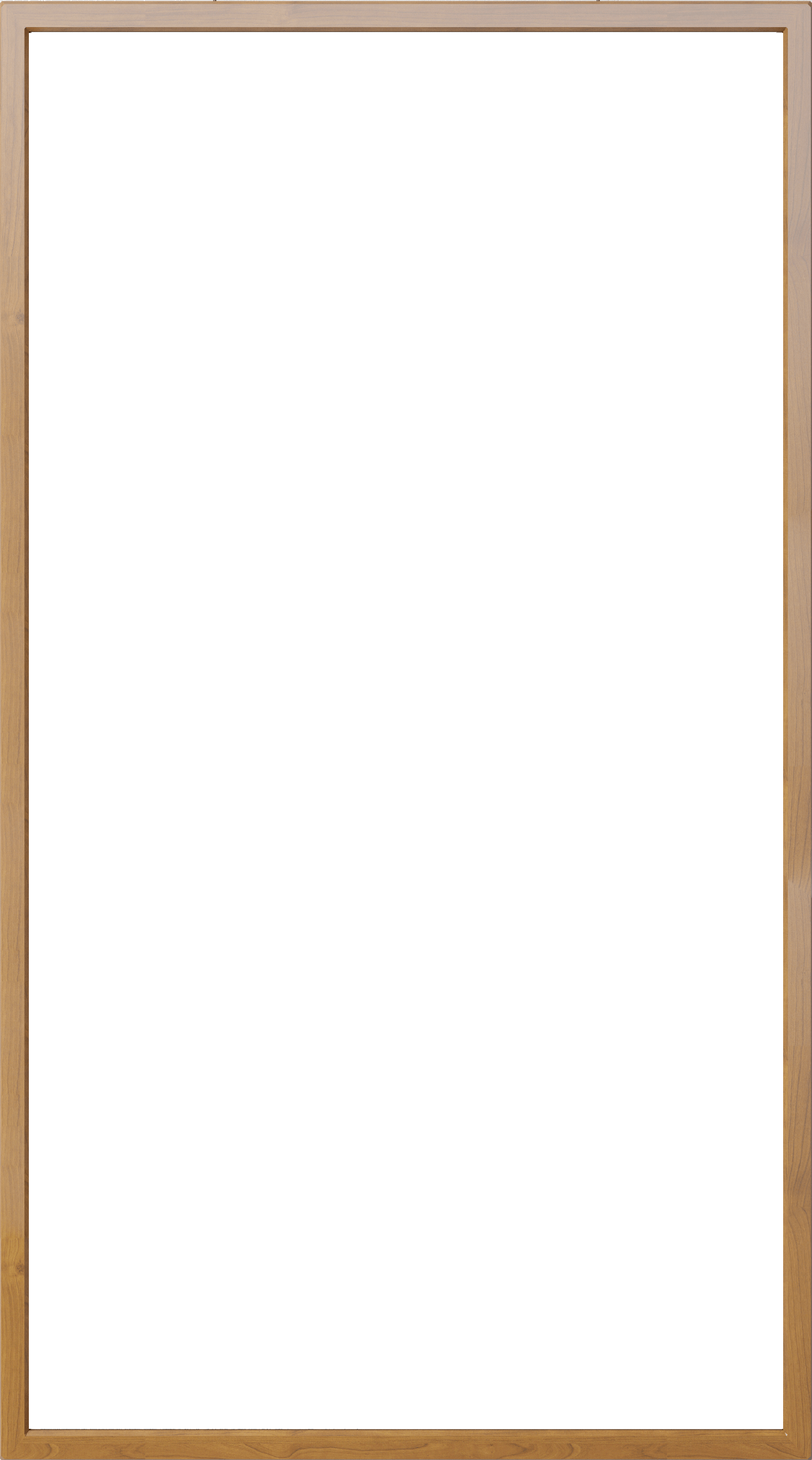 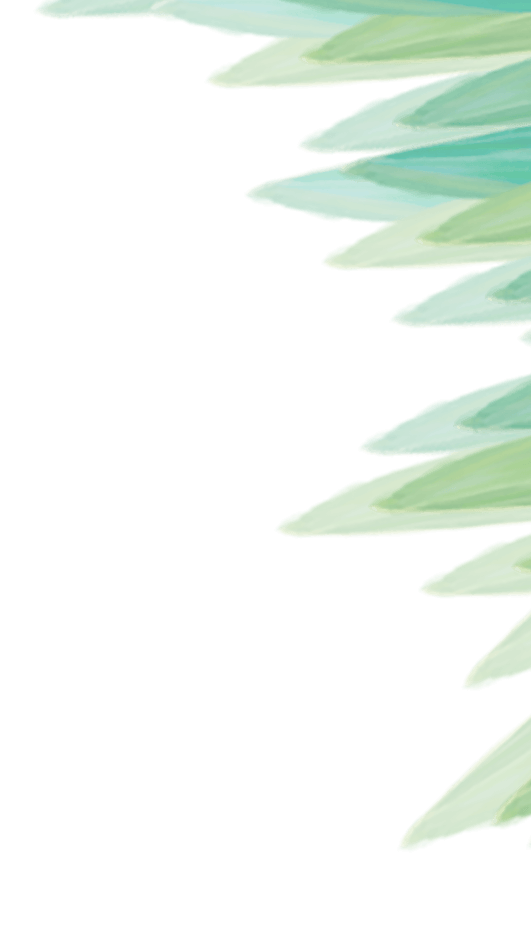 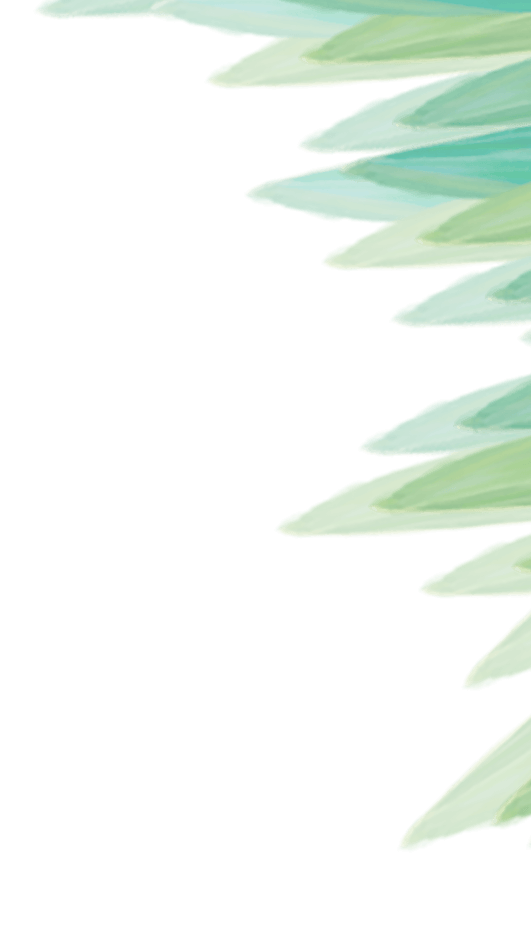 ——传统食俗——
点击添加标题
此处简单描述该章节具体内容，文字言简意赅，不必繁琐，注意调整版面，美观度。此处简单描述该章节具体内容，文字言简意赅，不必繁琐。此处简单描述该章节具体内容，文字言简意赅，不必繁琐。
此处简单描述该章节具体内容，文字言简意赅，不必繁琐，注意调整版面，美观度。
此处简单描述该章节具体内容，文字言简意赅，不必繁琐。此处简单描述该章节具体内容，文字言简意赅，不必繁琐。
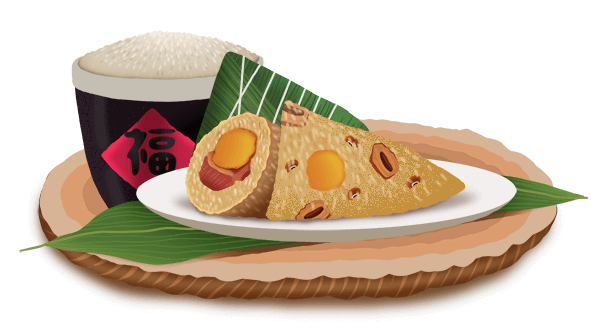 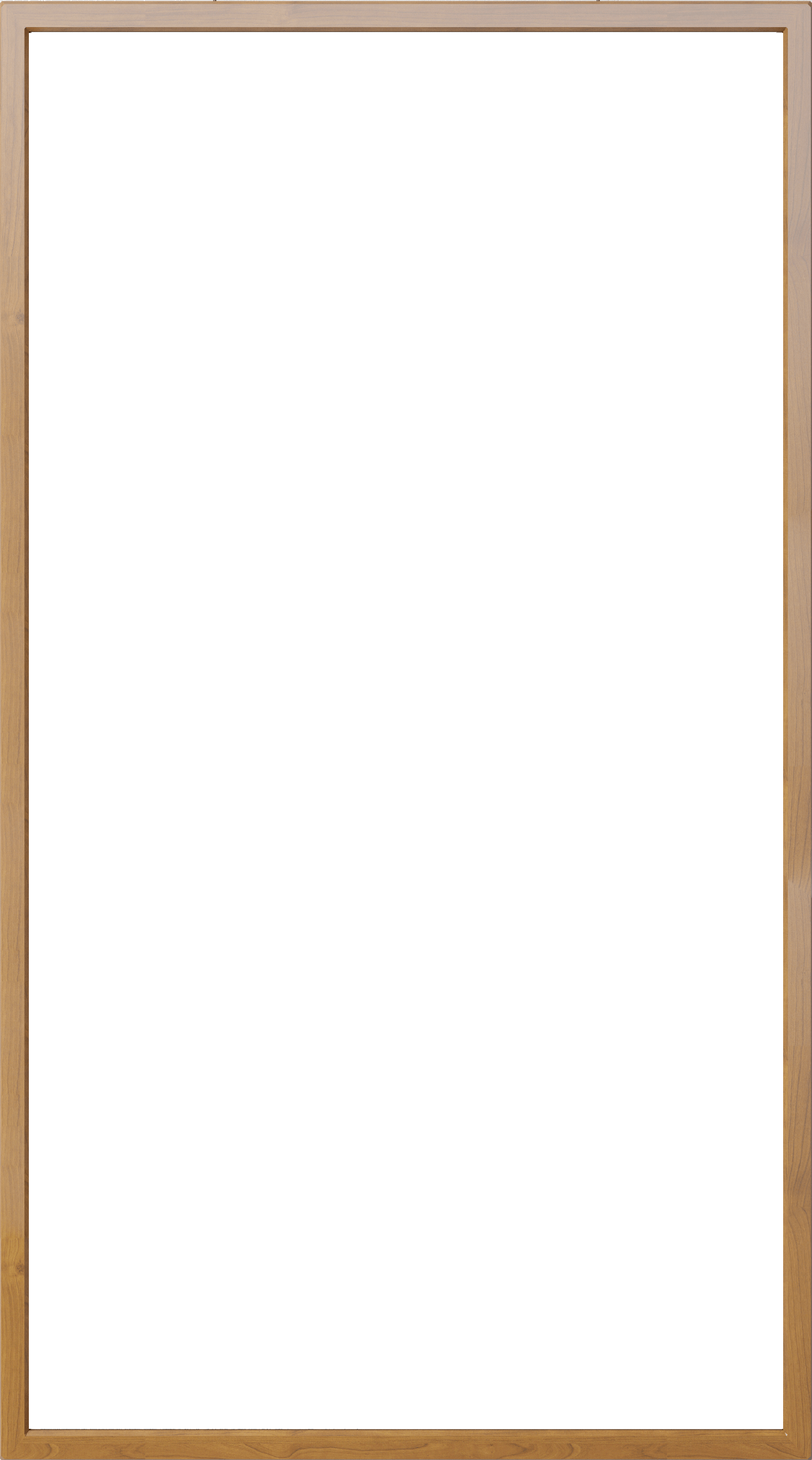 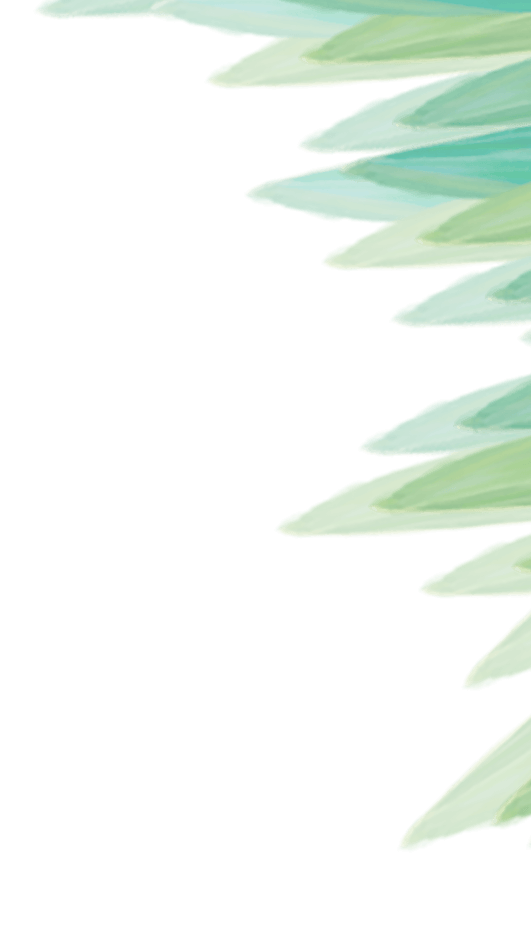 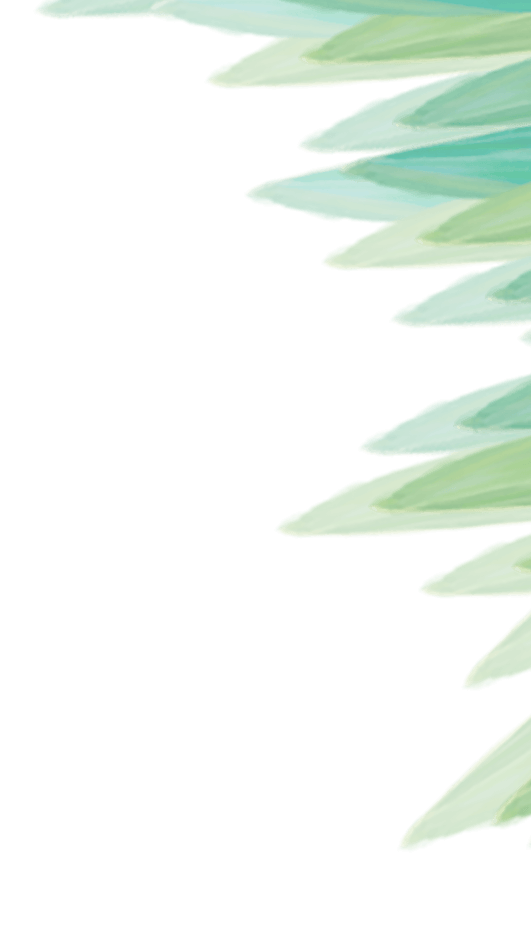 ——传统食俗——
请在此写入标题
请在此写入标题
此处简单描述该章节具体内容，文字言简意赅，不必繁琐，注意调整版面，美观度。此处简单描述该章节具体内容，文字言简意赅，不必繁琐。此处简单描述该章节具体内容，文字言简意赅，不必繁琐。
此处简单描述该章节具体内容，文字言简意赅，不必繁琐，注意调整版面，美观度。此处简单描述该章节具体内容，文字言简意赅，不必繁琐。此处简单描述该章节具体内容，文字言简意赅，不必繁琐。
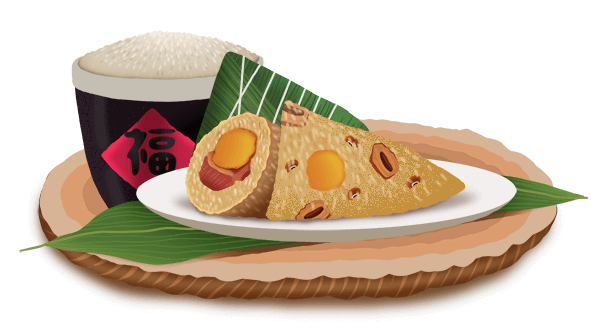 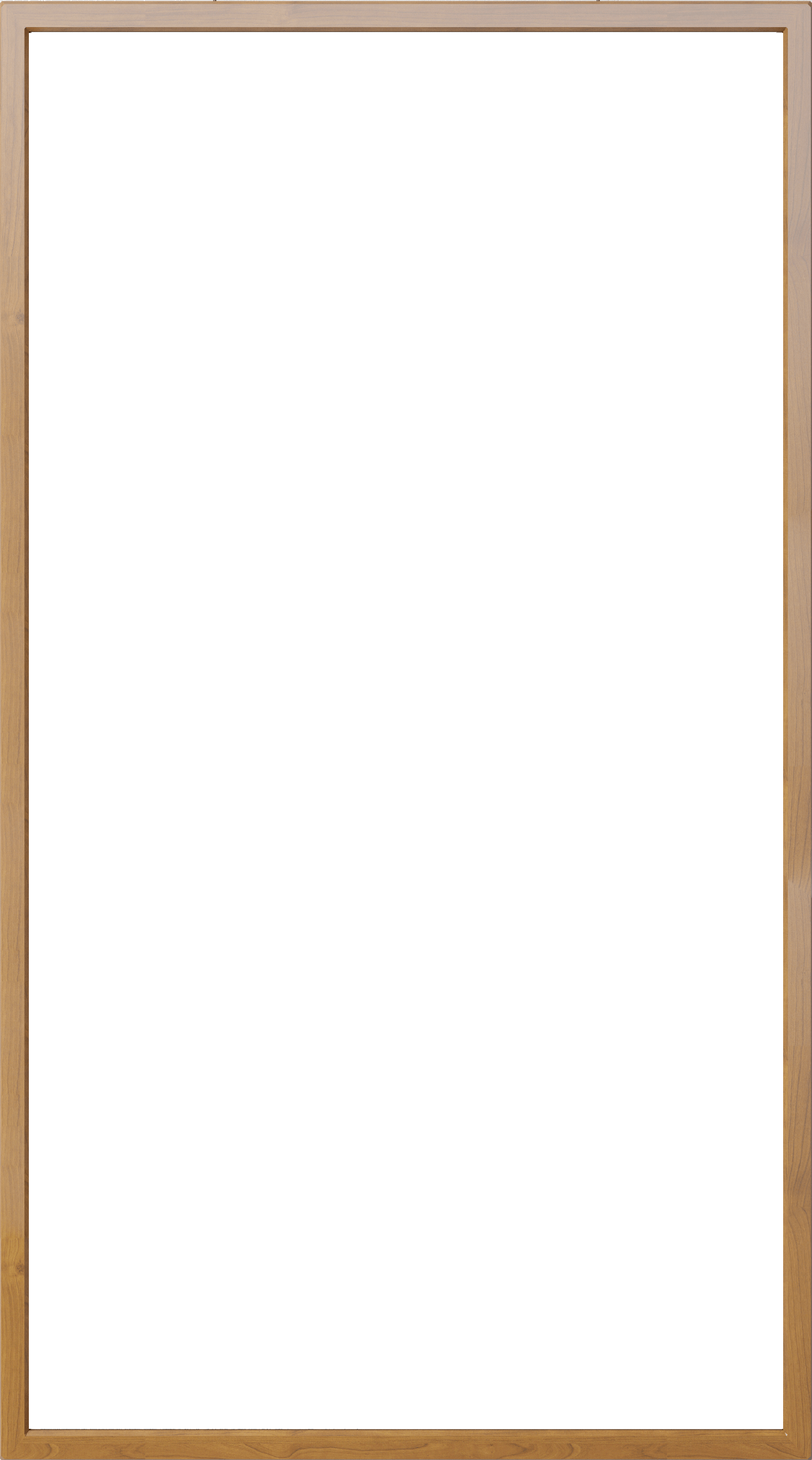 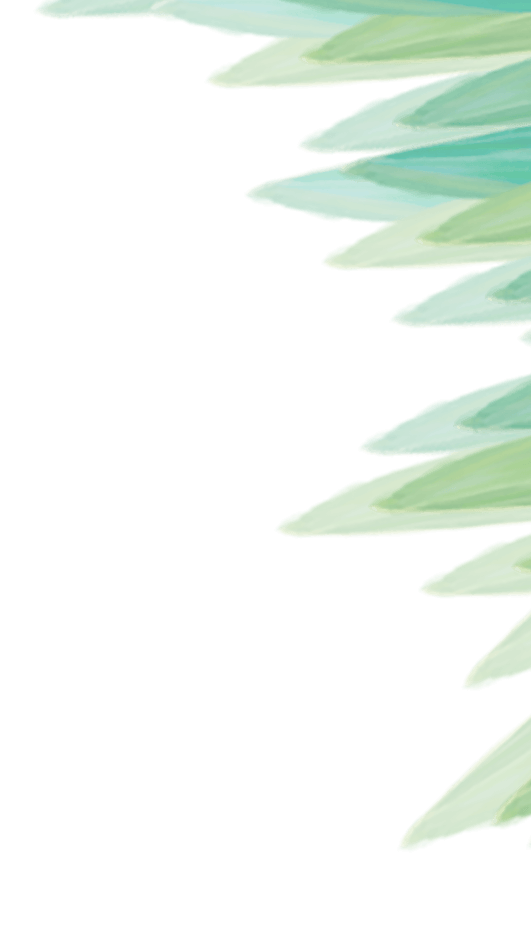 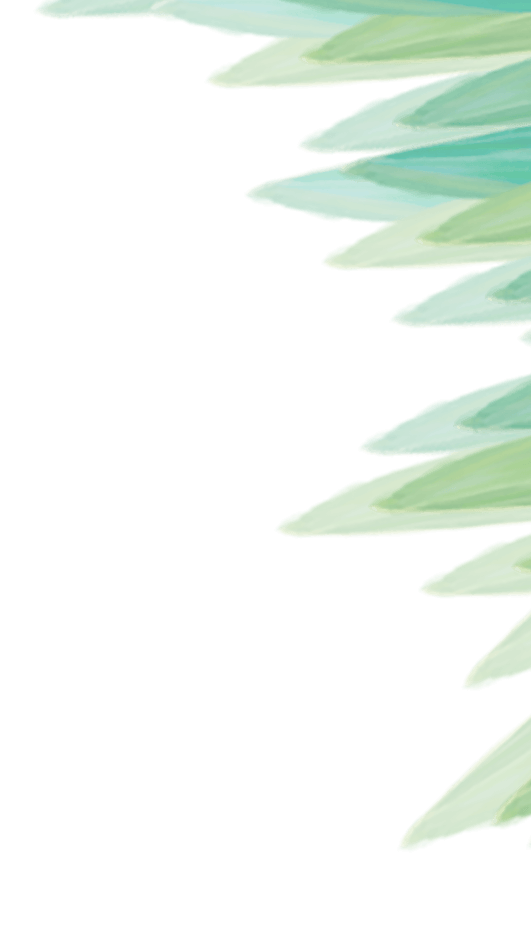 ——传统食俗——
02
03
01
04
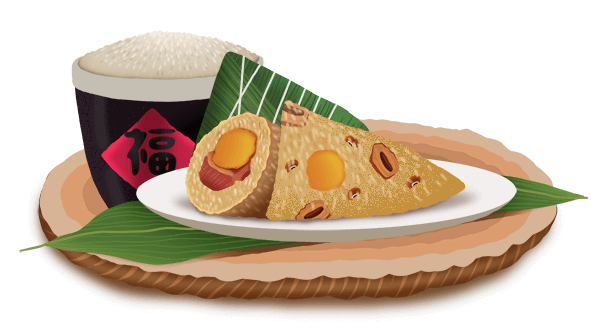 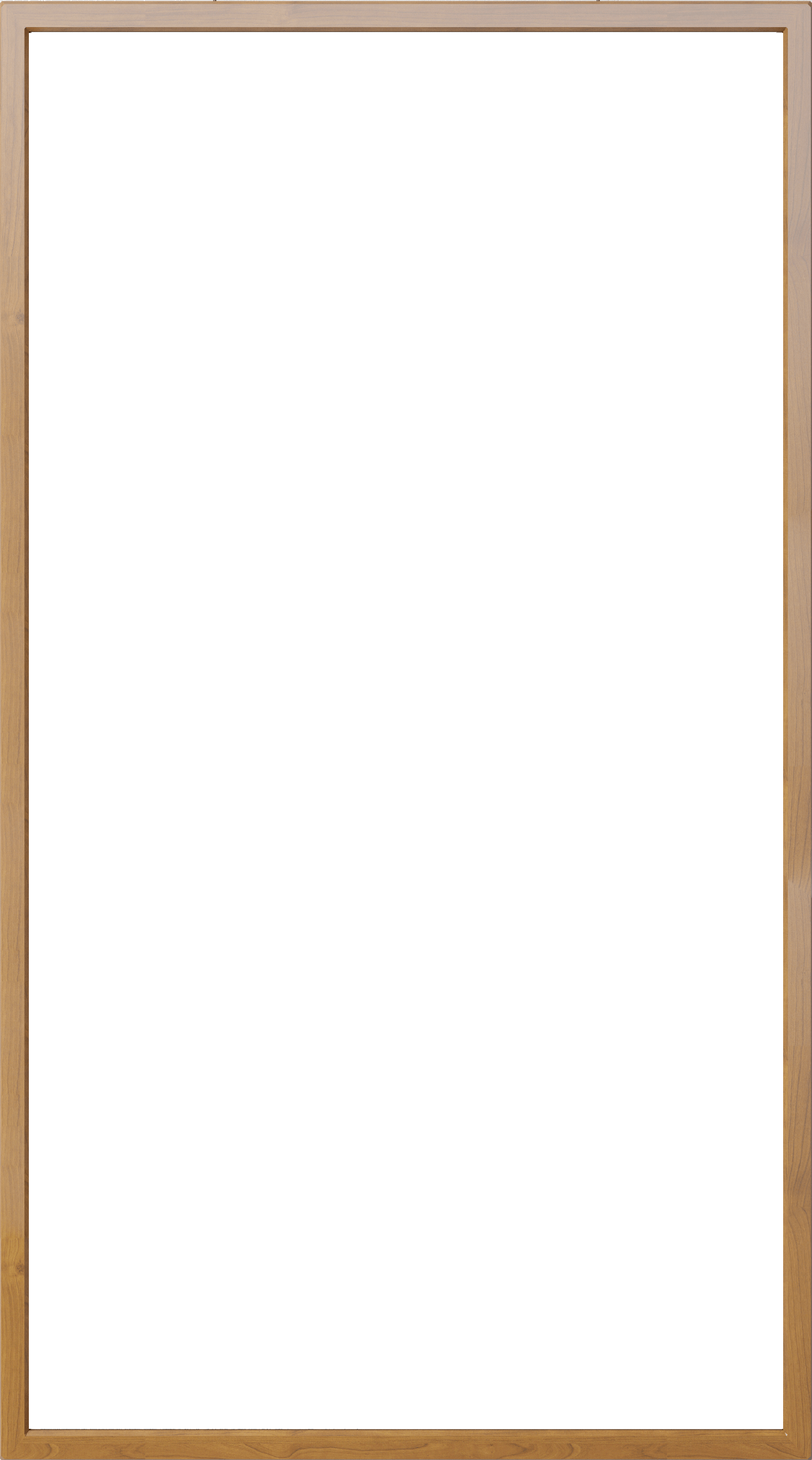 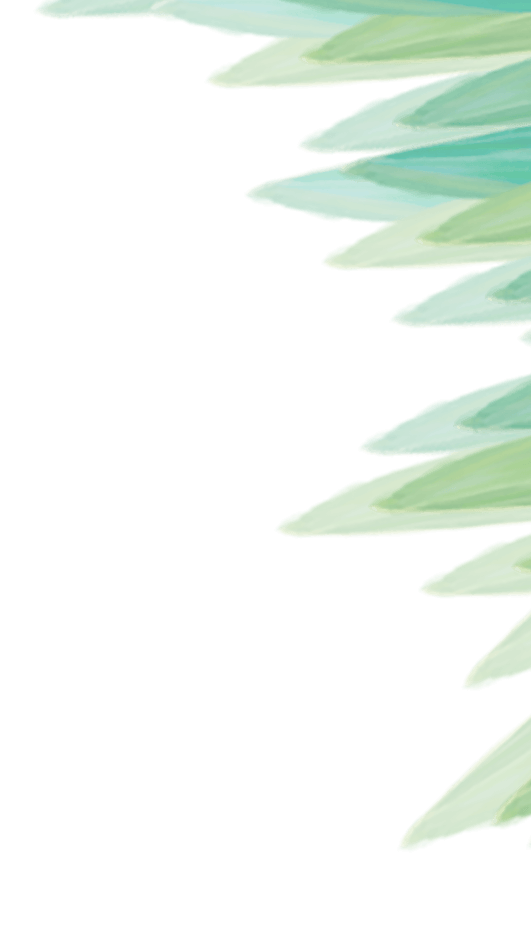 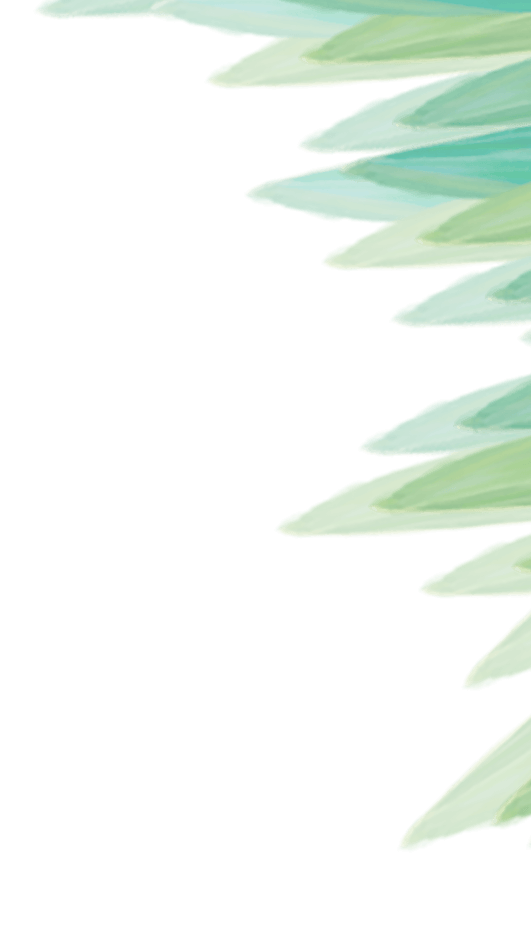 ——传统食俗——
输入标题
输入标题
此处简单描述该章节具体内容，文字言简意赅，不必繁琐，注意调整版面，美观度。此处简单描述该章节具体内容，文字言简意赅，不必繁琐。此处简单描述该章节具体内容，文字言简意赅，不必繁琐。
此处简单描述该章节具体内容，文字言简意赅，不必繁琐，注意调整版面，美观度。此处简单描述该章节具体内容，文字言简意赅，不必繁琐。此处简单描述该章节具体内容，文字言简意赅，不必繁琐。
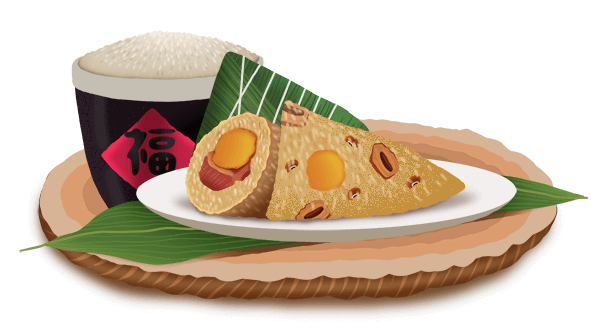 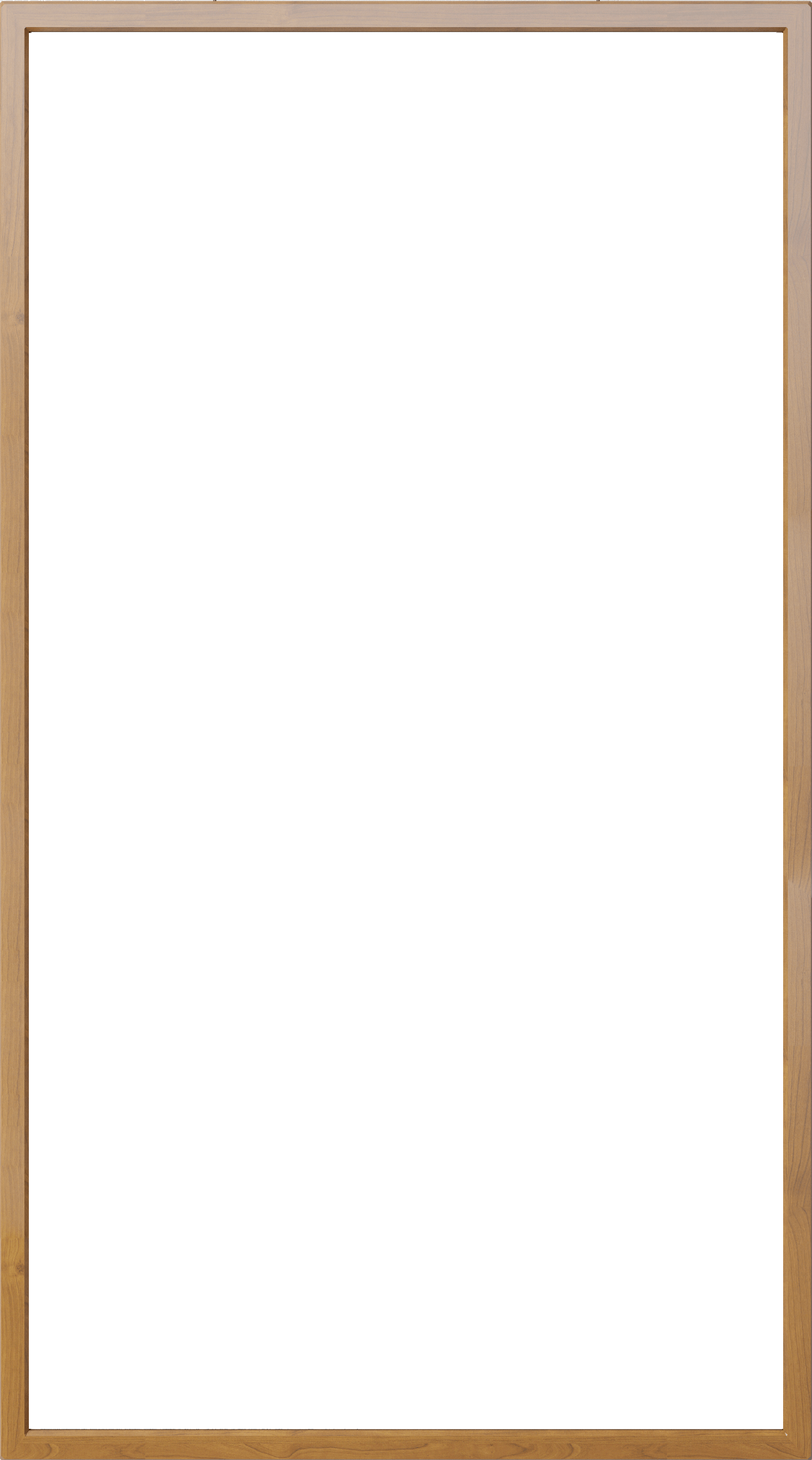 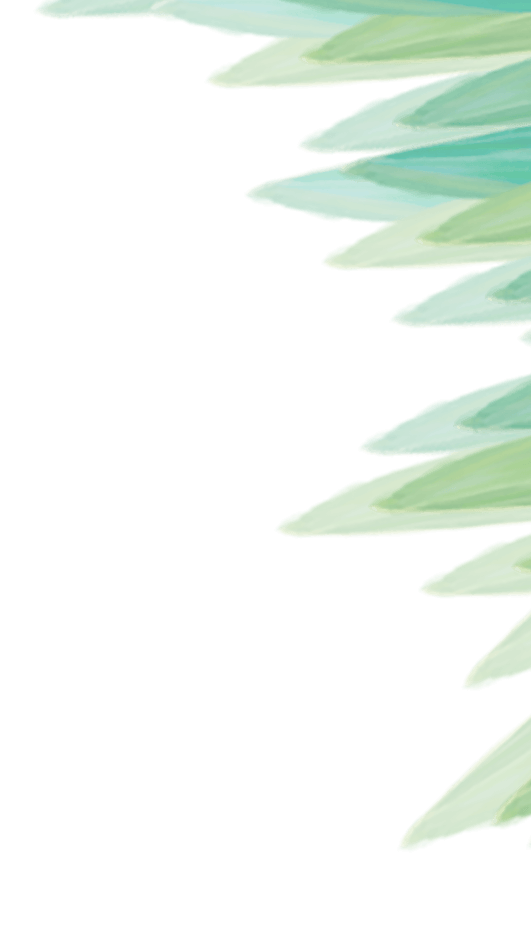 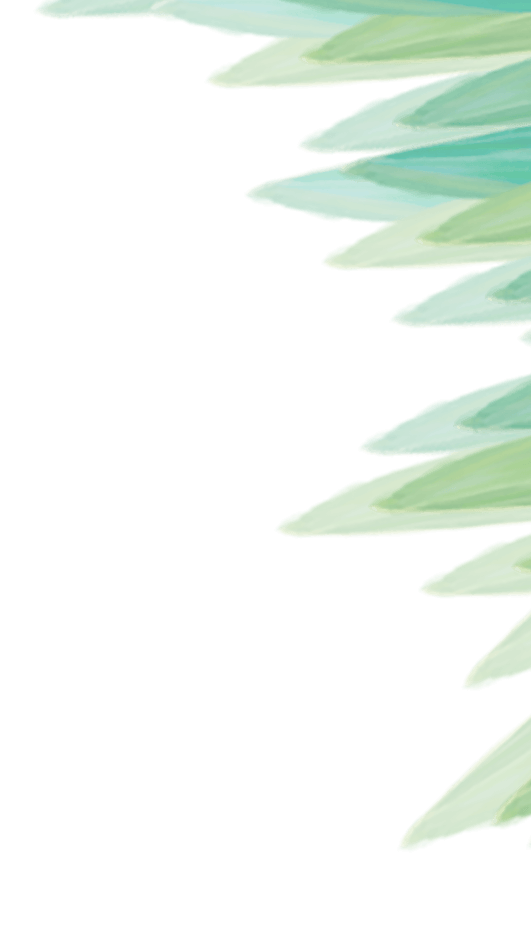 ——传统食俗——
此处简单描述该章节具体内容，文字言简意赅，不必繁琐，注意调整版面，美观度。此处简单描述该章节具体内容，文字言简意赅，不必繁琐。此处简单描述该章节具体内容，文字言简意赅，不必繁琐。
此处简单描述该章节具体内容，文字言简意赅，不必繁琐，注意调整版面，美观度。此处简单描述该章节具体内容，文字言简意赅，不必繁琐。此处简单描述该章节具体内容，文字言简意赅，不必繁琐。
添加
文本
请在此写入标题
请在此写入标题
请在此写入标题
请在此写入标题
此处简单描述该章节具体内容，文字言简意赅，不必繁琐，注意调整版面，美观度。此处简单描述该章节具体内容，文字言简意赅，不必繁琐。此处简单描述该章节具体内容，文字言简意赅，不必繁琐。
此处简单描述该章节具体内容，文字言简意赅，不必繁琐，注意调整版面，美观度。此处简单描述该章节具体内容，文字言简意赅，不必繁琐。此处简单描述该章节具体内容，文字言简意赅，不必繁琐。
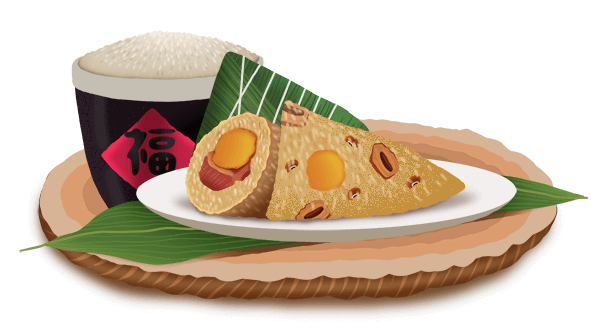 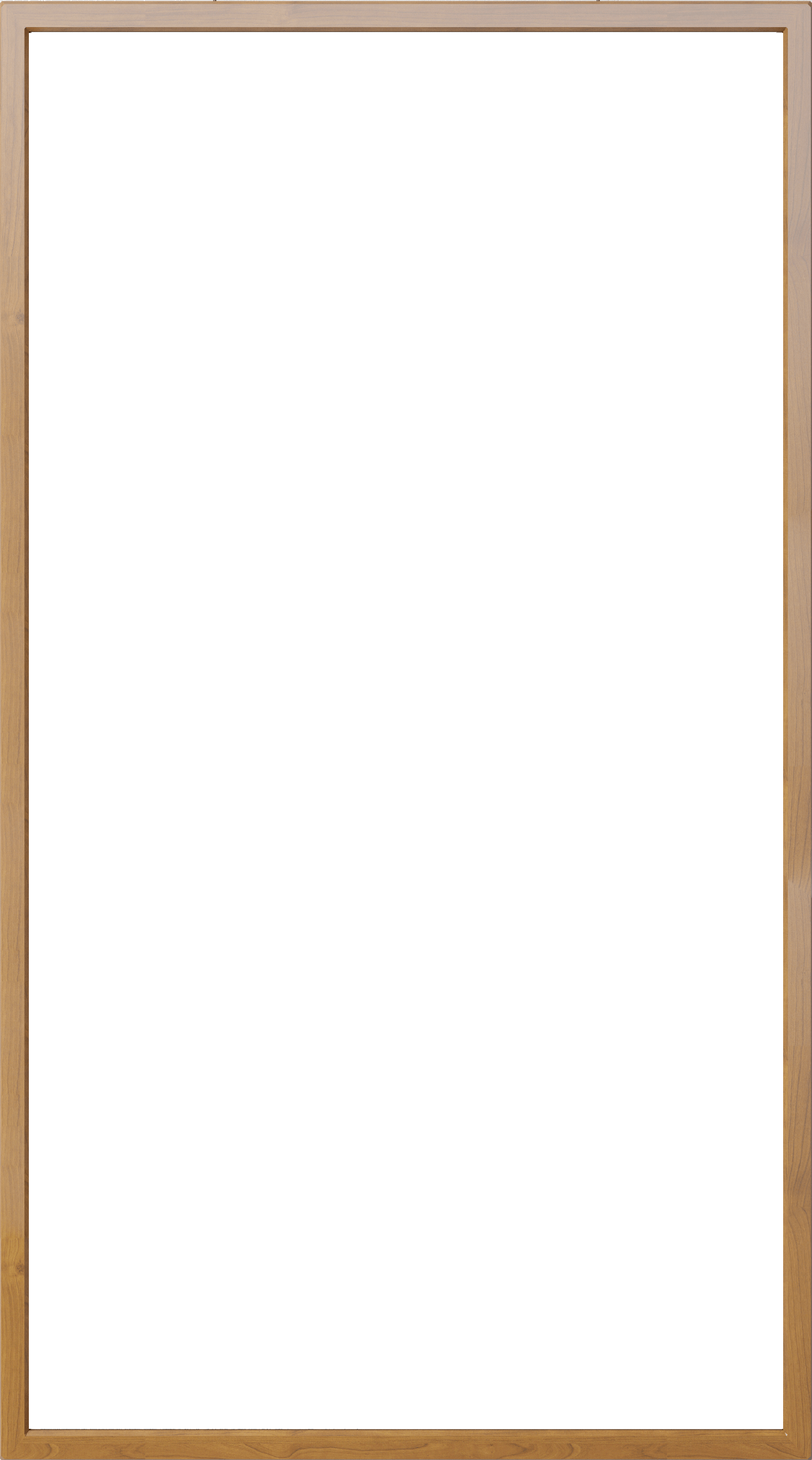 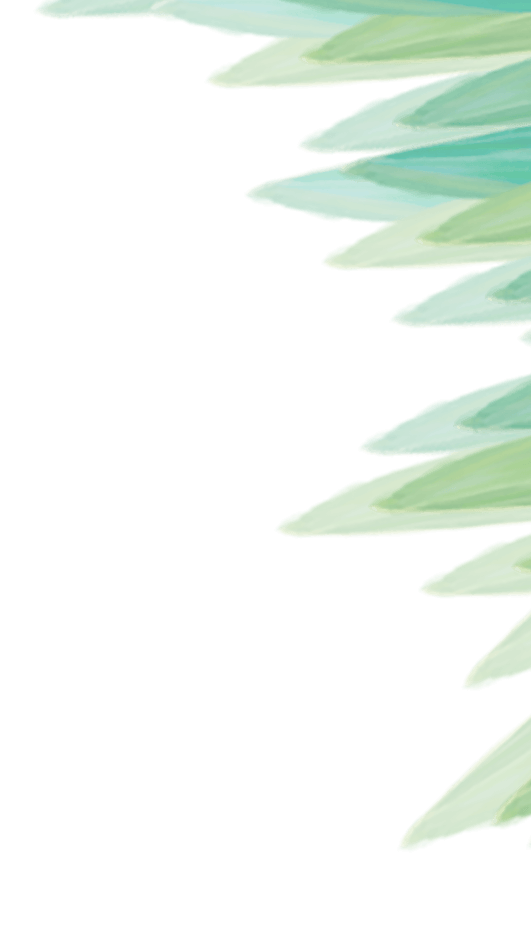 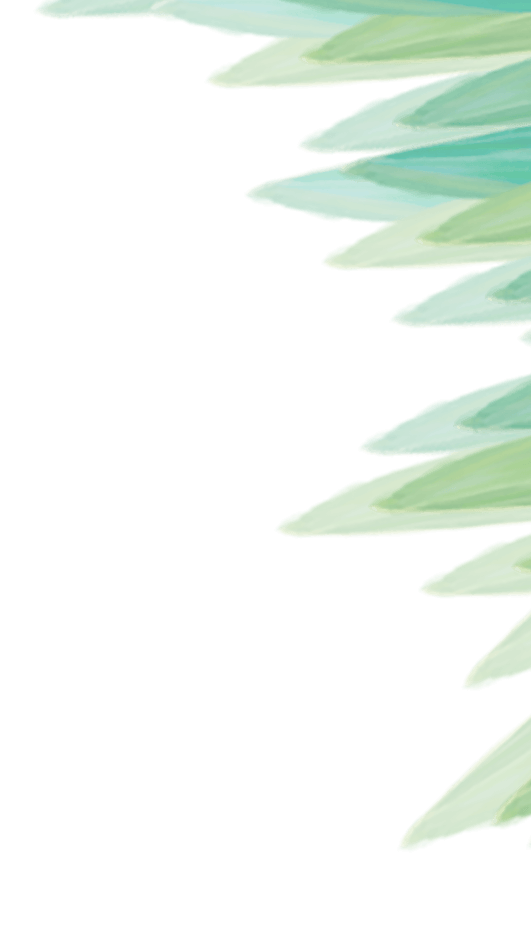 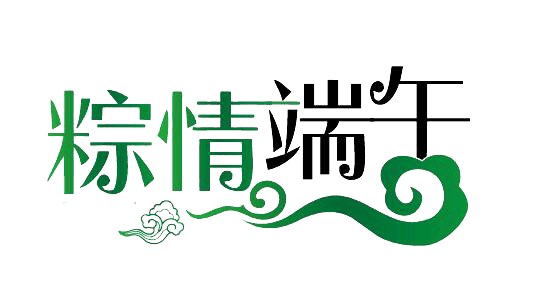 感谢您的欣赏！
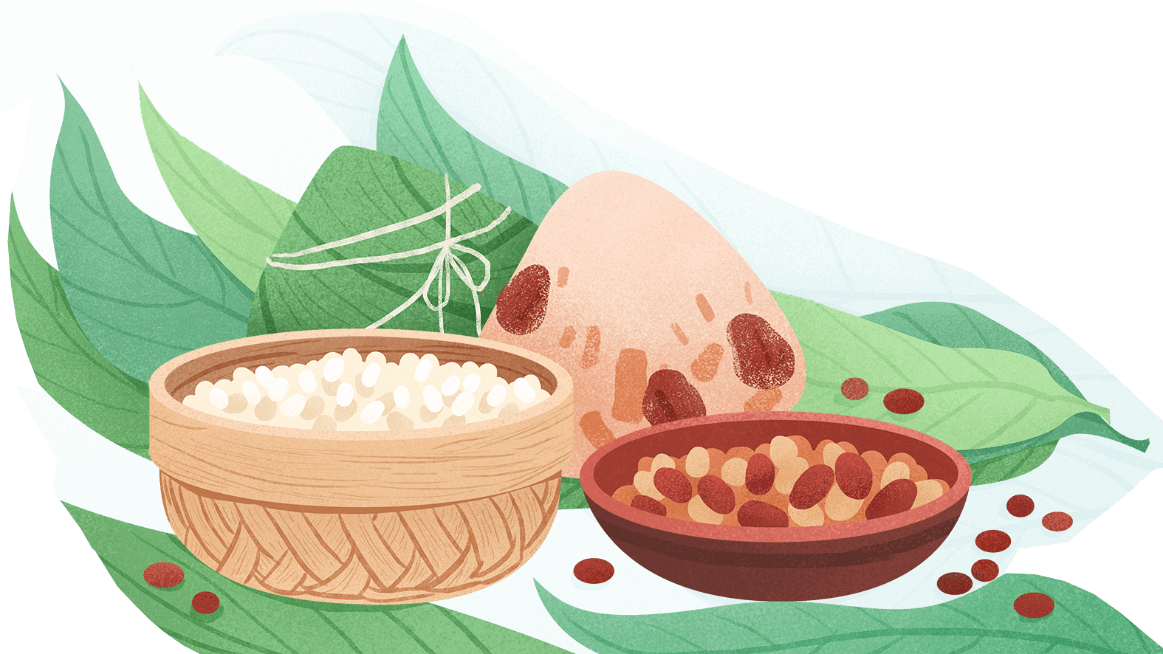